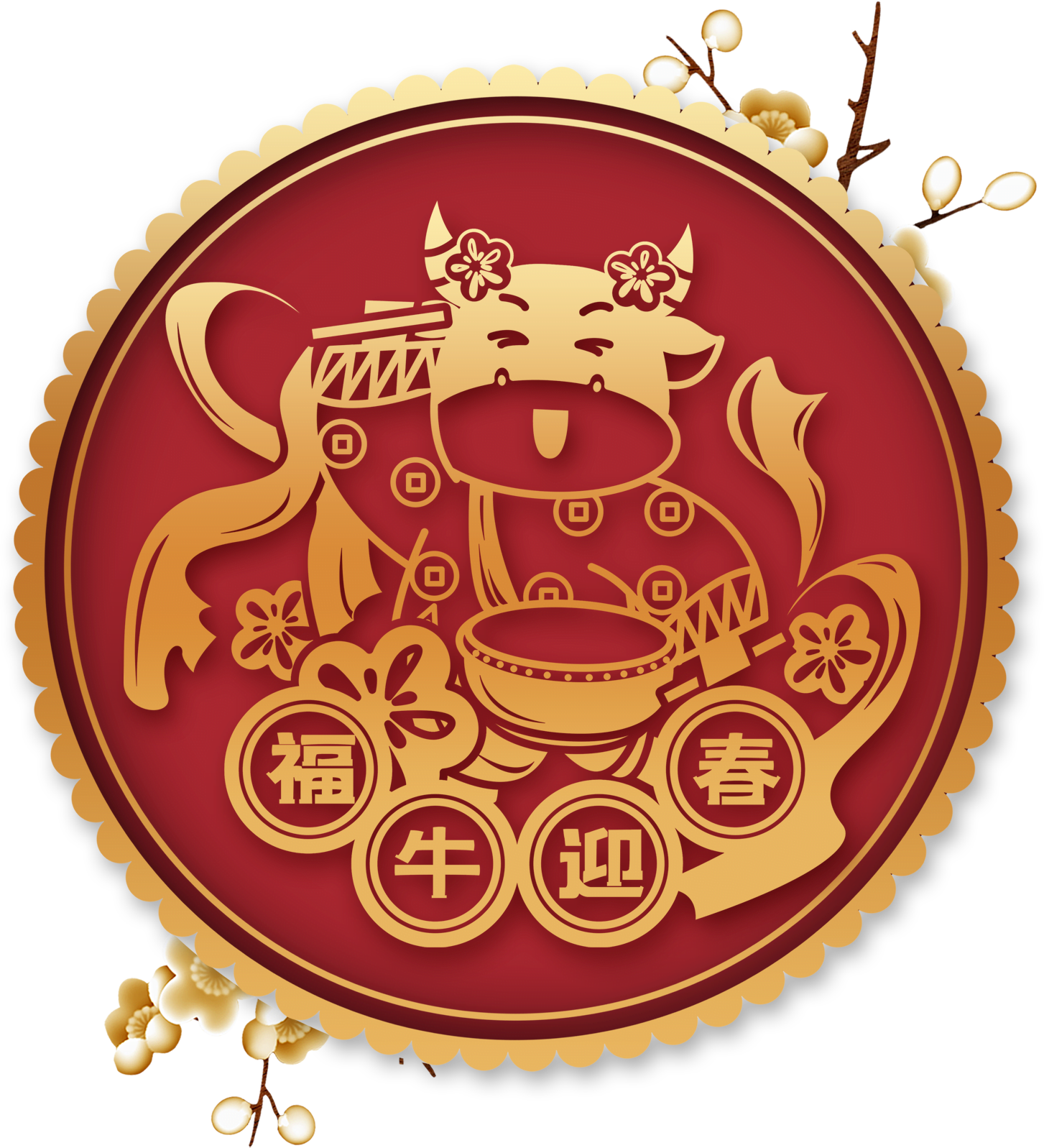 2021新年主题模板
1
2
3
4
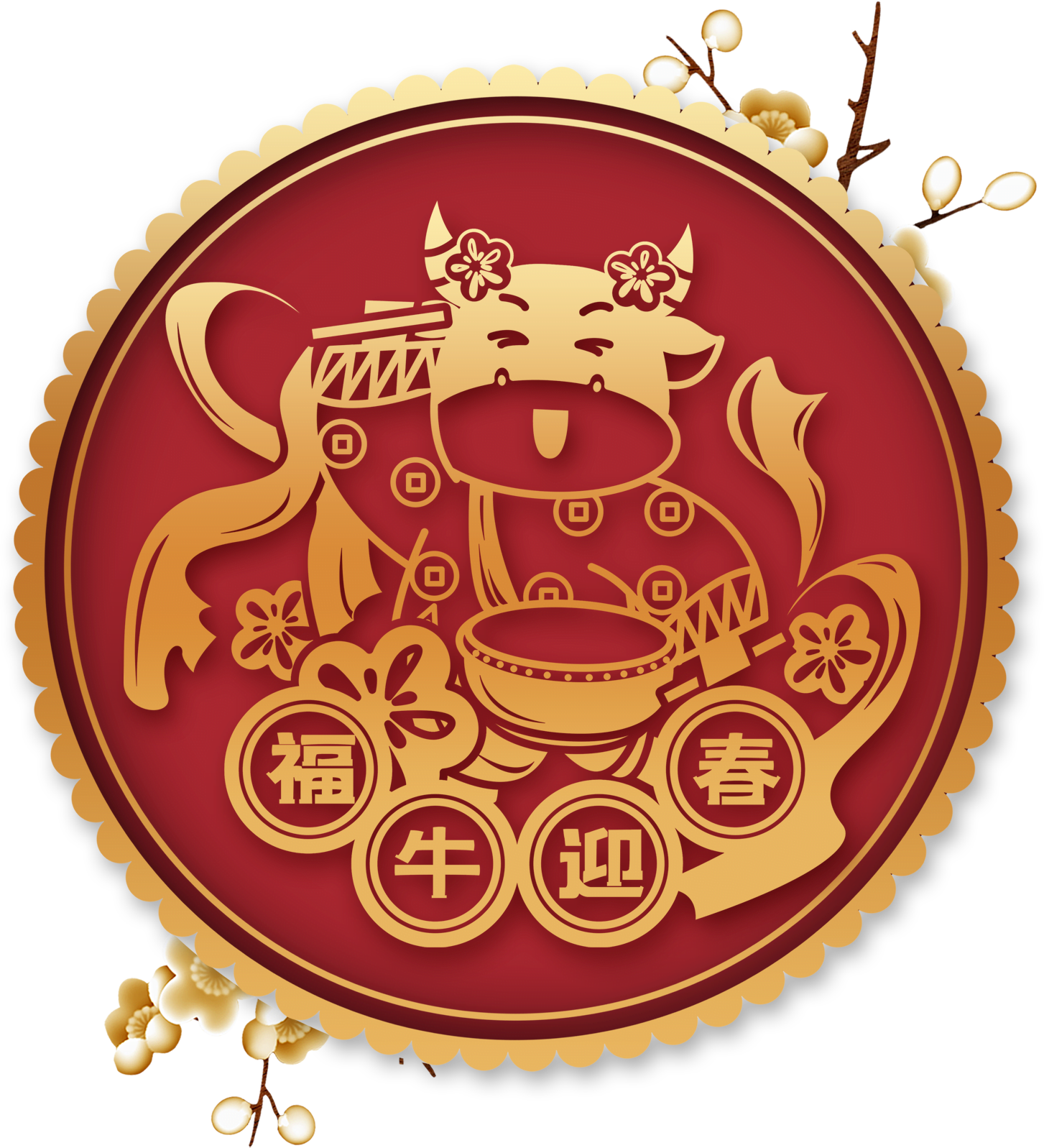 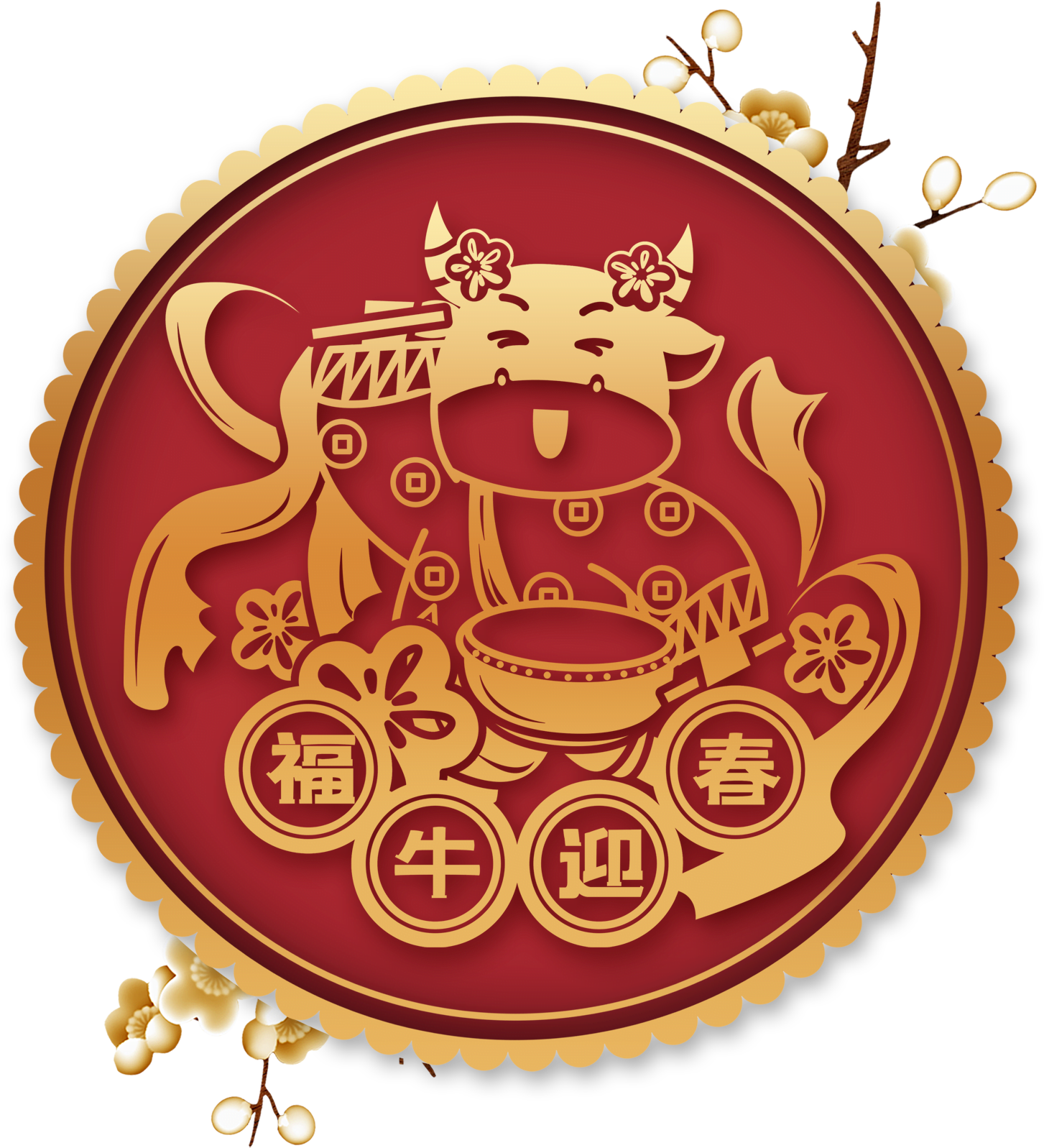 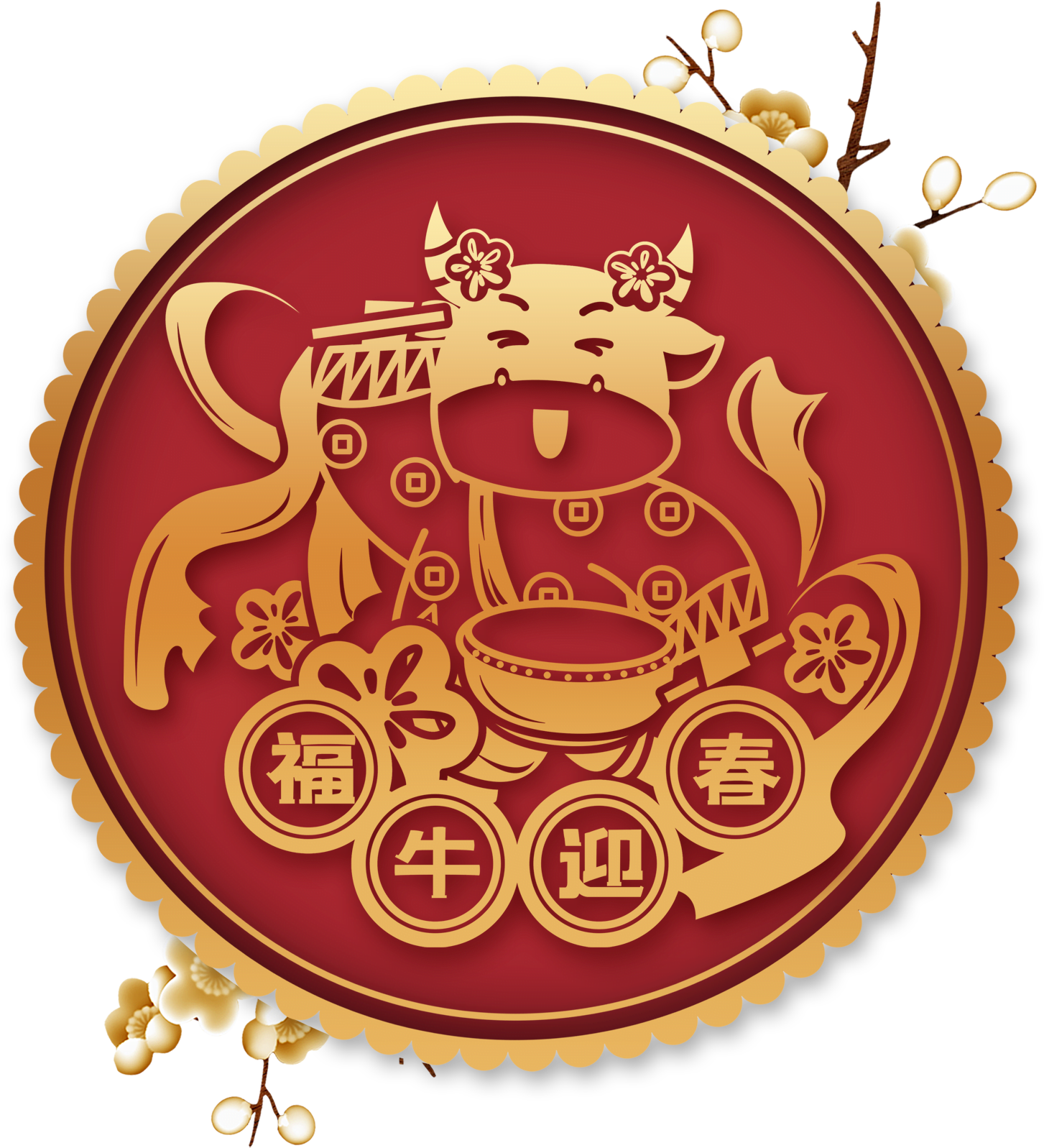 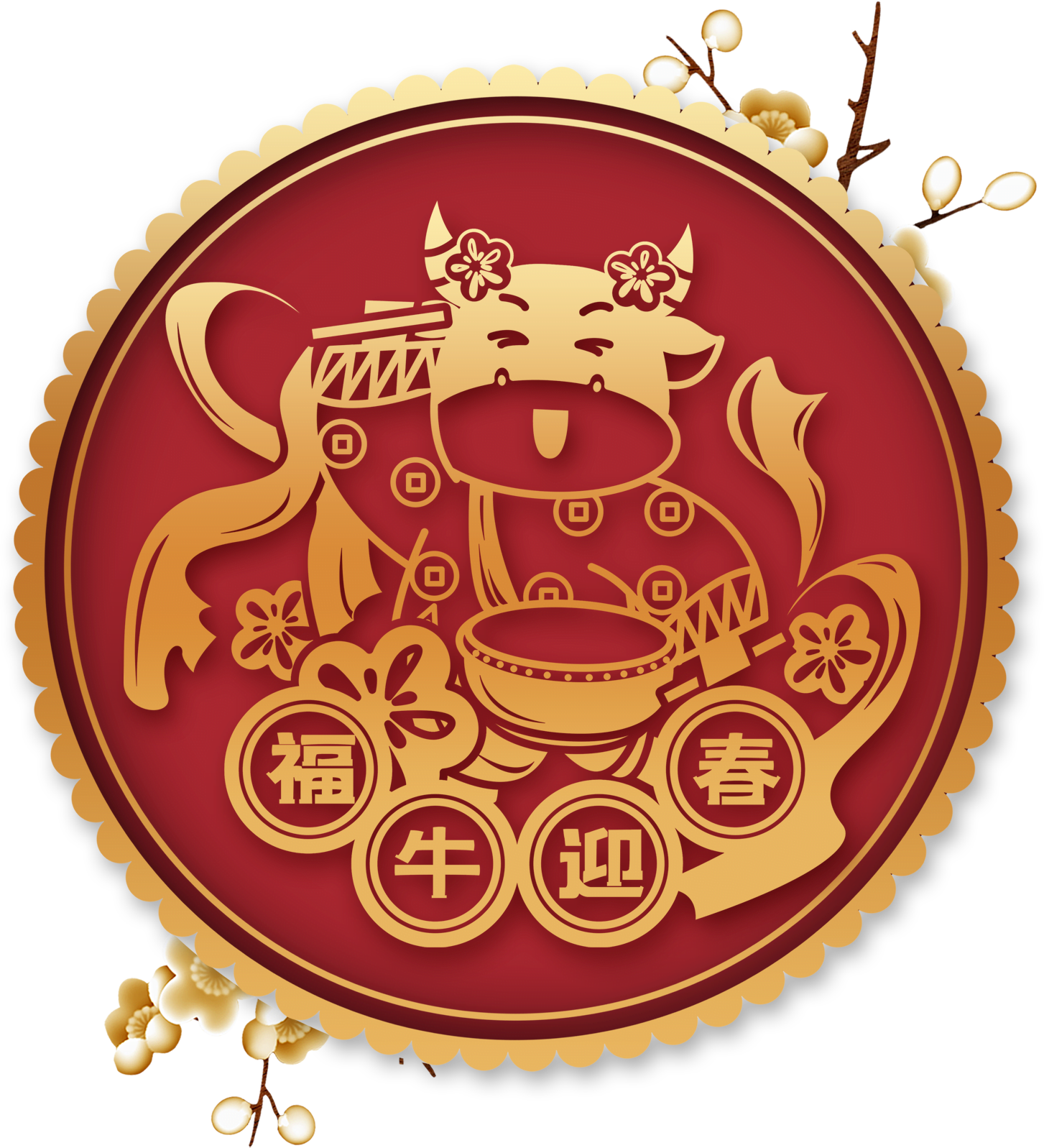 输入章节标题
输入章节标题
输入章节标题
输入章节标题
Enter a subtitle here
Enter a subtitle here
Enter a subtitle here
Enter a subtitle here
Part.1
此处输入章节标题
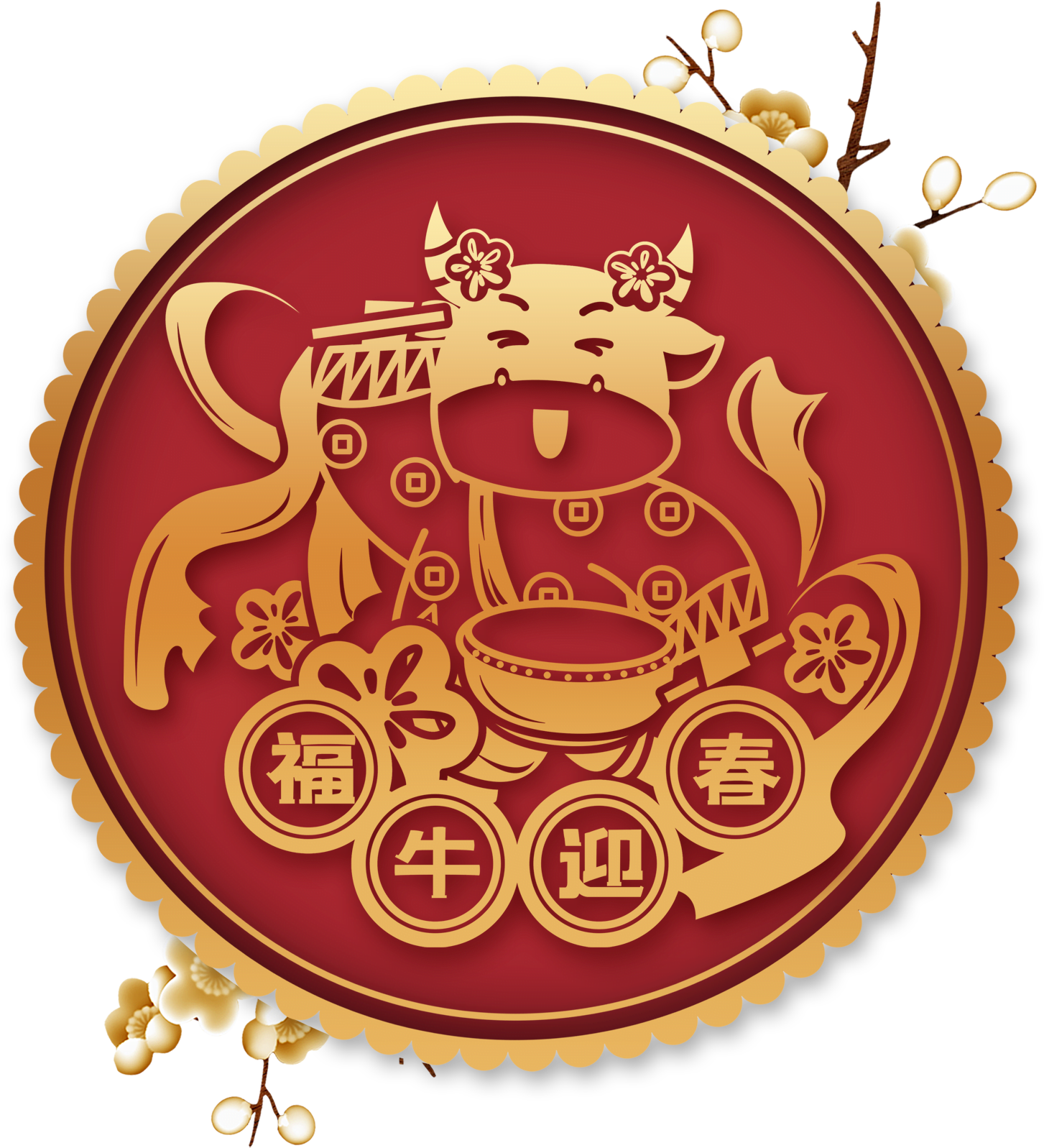 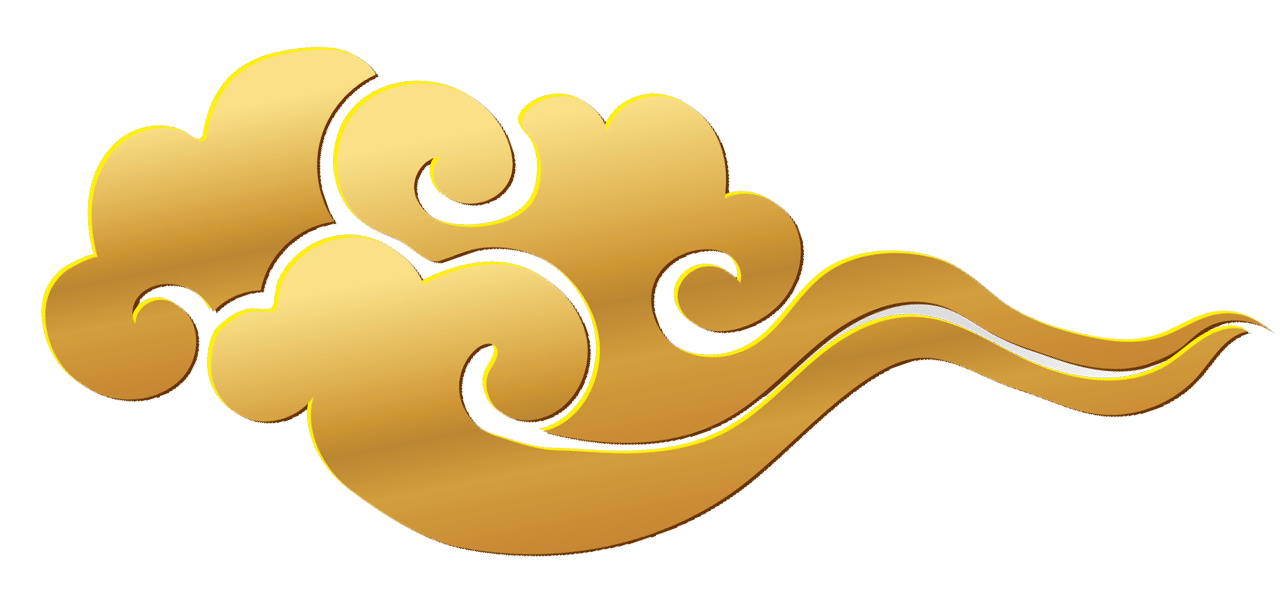 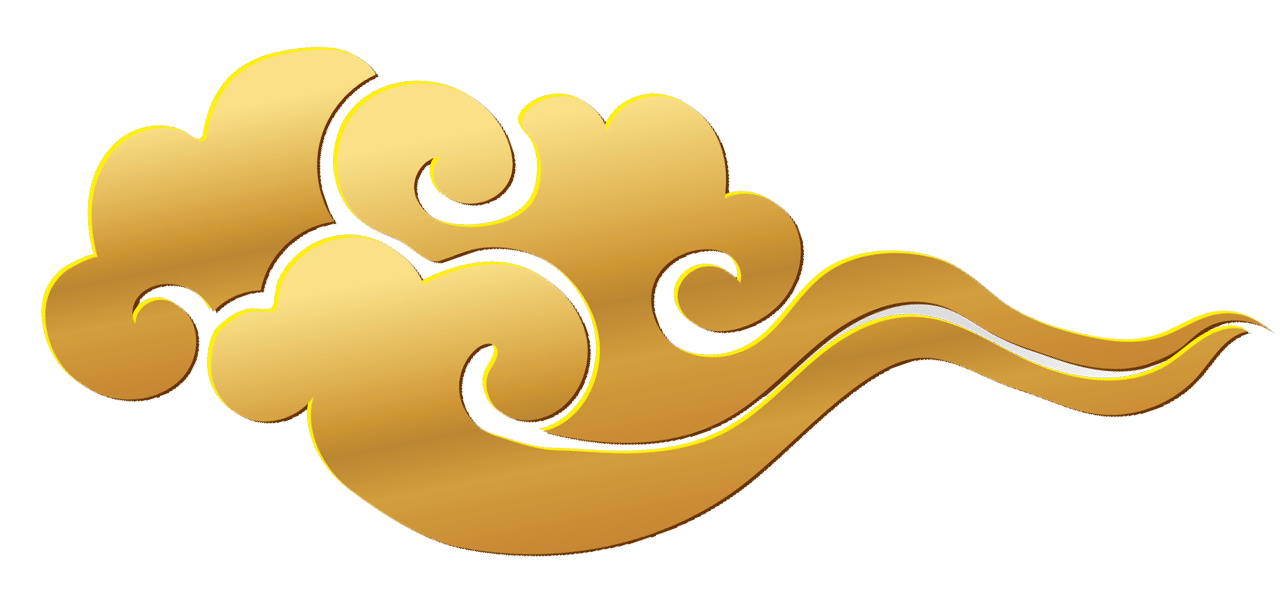 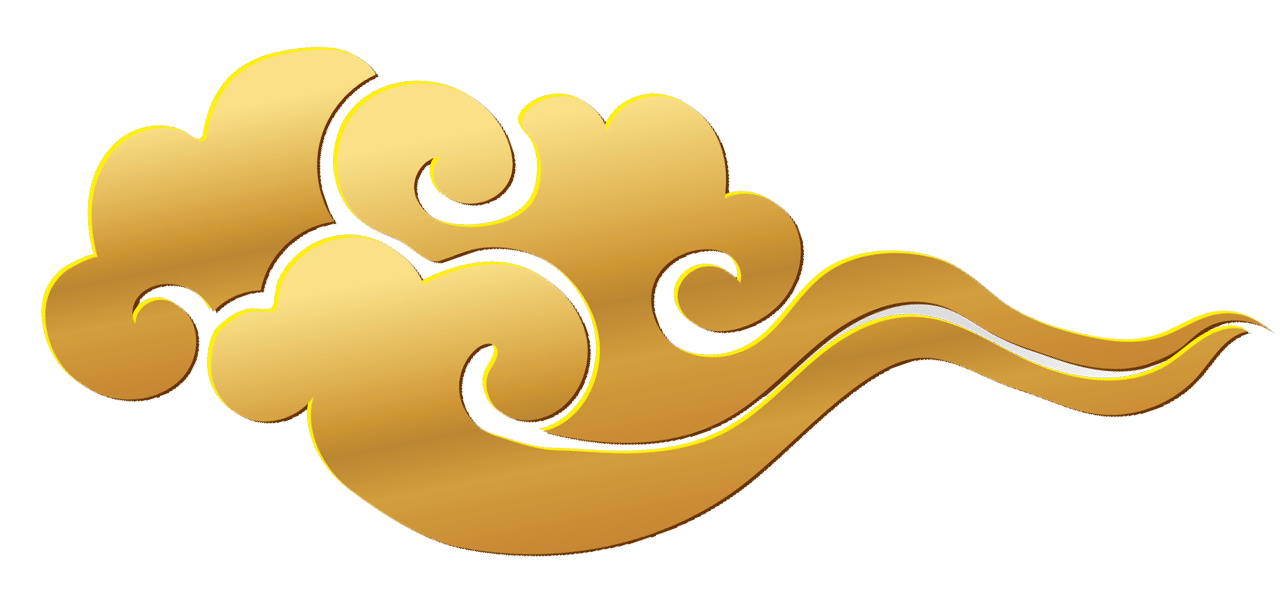 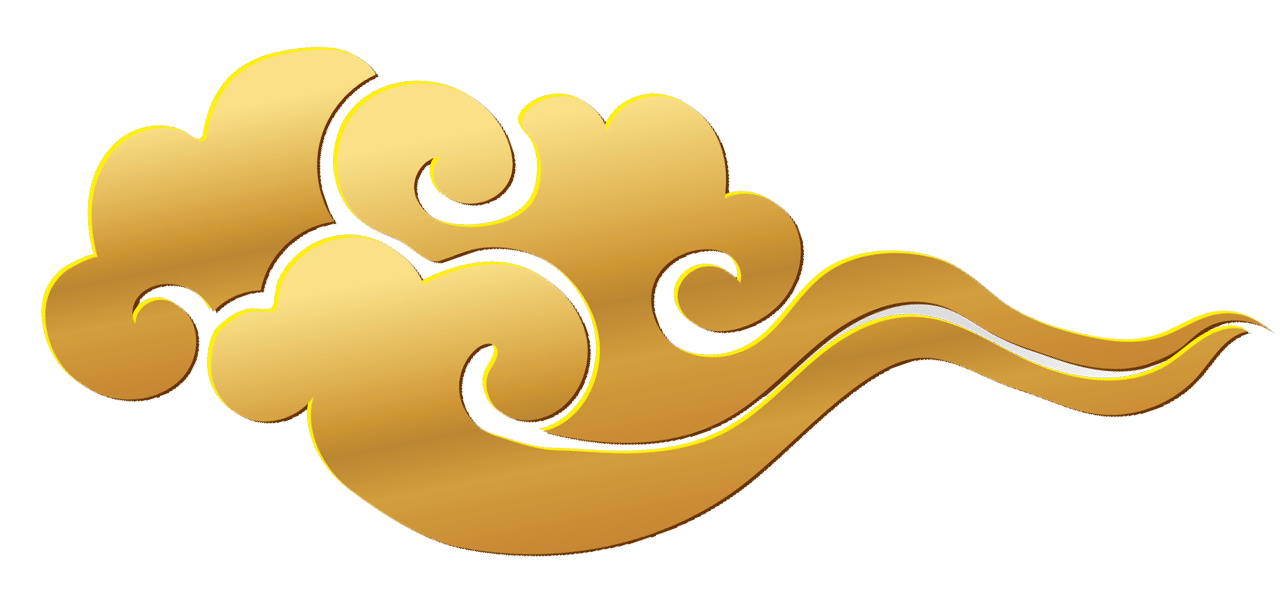 此处输入标题
此处输入标题
此处输入标题
单击此处输入你的正文，单击此处输入你的正文，尽量言简意赅的阐述观点。
单击此处输入你的正文，单击此处输入你的正文，尽量言简意赅的阐述观点。
单击此处输入你的正文，单击此处输入你的正文，尽量言简意赅的阐述观点。
此处输入标题
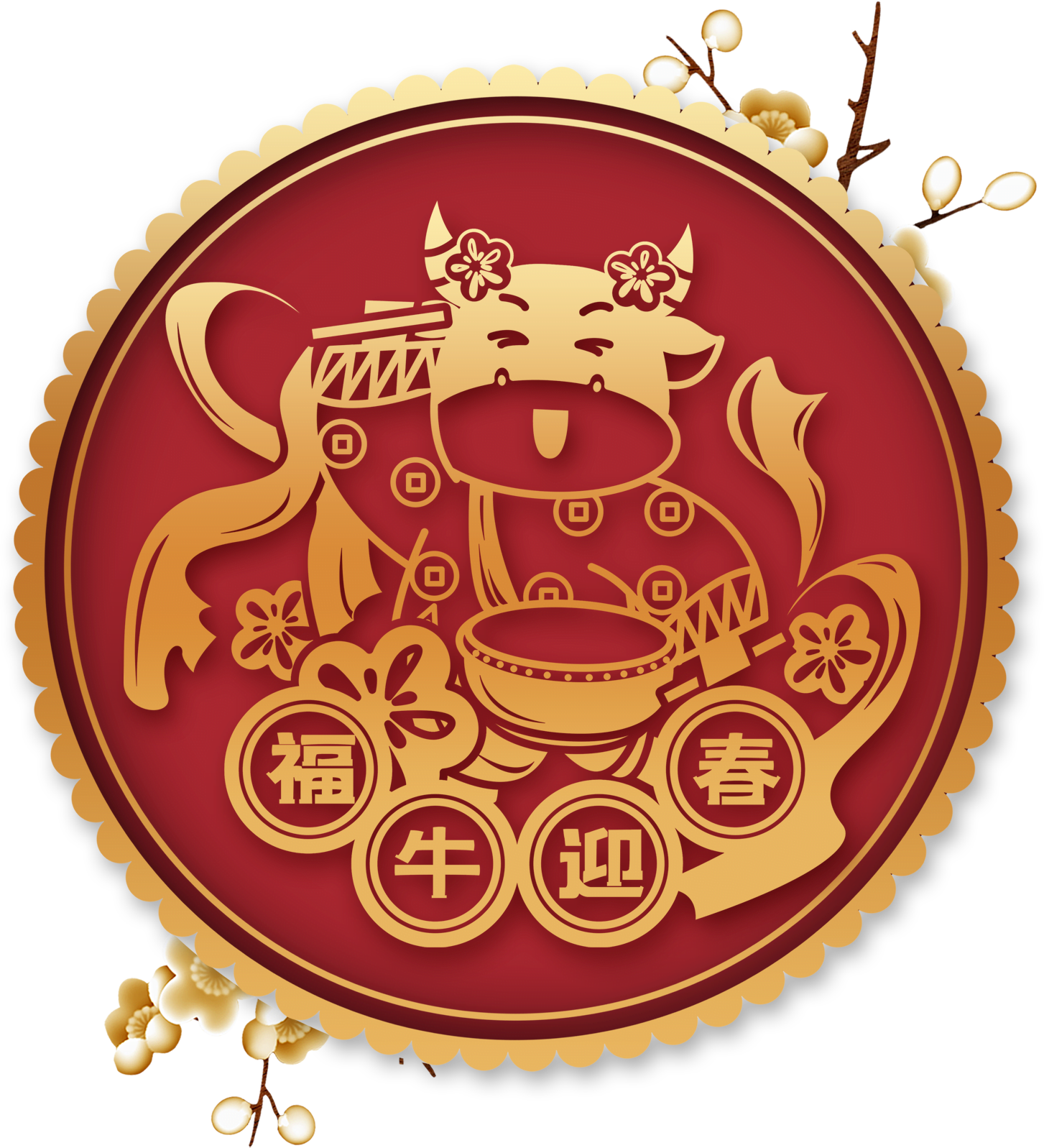 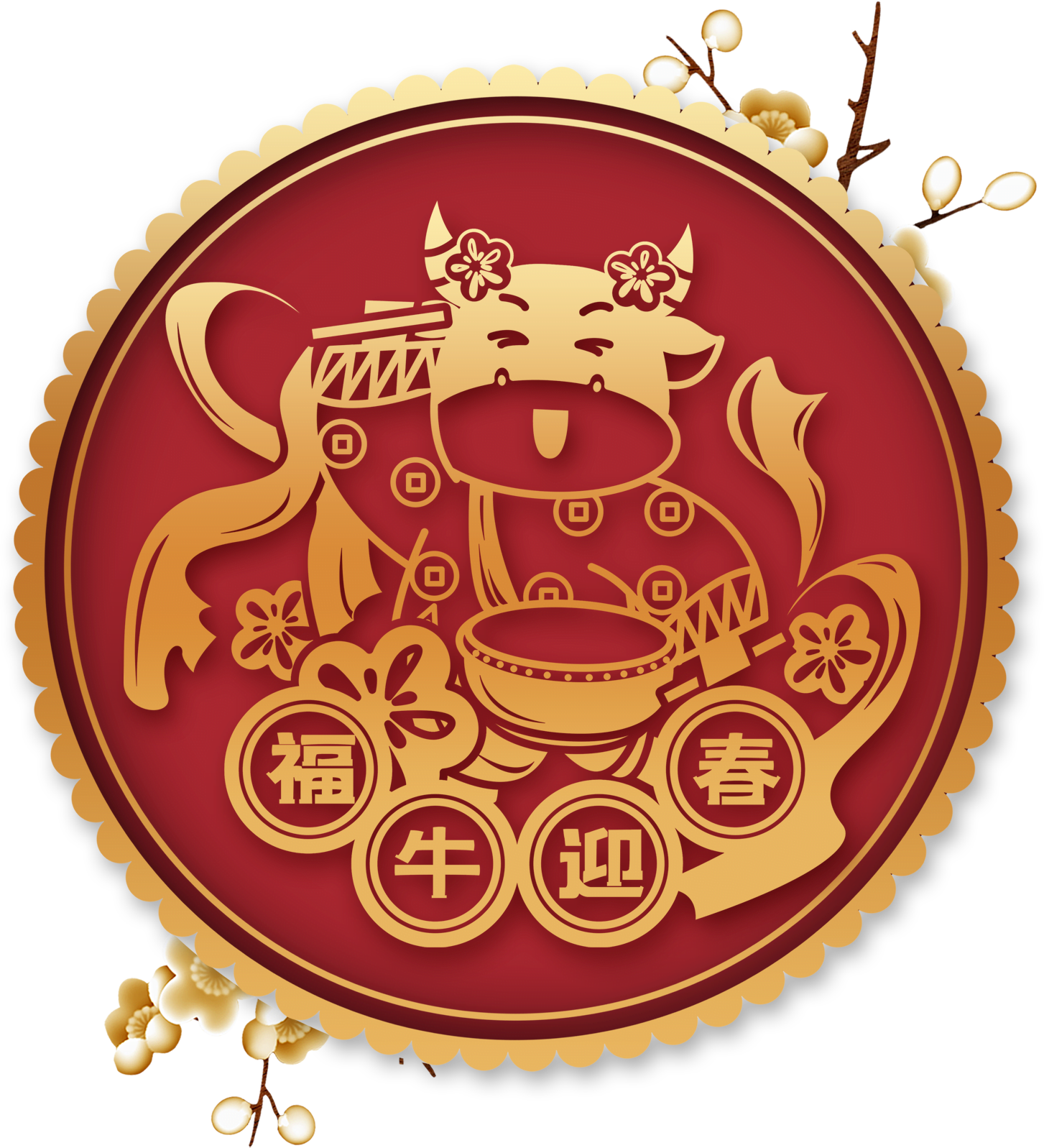 输入标题
输入标题
此处输入标题
单击此处输入你的正文，单击此处输入你的正文，尽量言简意赅的阐述观点。
单击此处输入你的正文，单击此处输入你的正文，尽量言简意赅的阐述观点。
单击此处输入你的正文，单击此处输入你的正文，尽量言简意赅的阐述观点。
单击此处输入你的正文，单击此处输入你的正文，尽量言简意赅的阐述观点。
单击此处输入你的正文，单击此处输入你的正文，尽量言简意赅的阐述观点。
单击此处输入你的正文，单击此处输入你的正文，尽量言简意赅的阐述观点。
单击此处输入你的正文，单击此处输入你的正文，尽量言简意赅的阐述观点。
单击此处输入你的正文，单击此处输入你的正文，尽量言简意赅的阐述观点。
单击此处输入你的正文，单击此处输入你的正文，尽量言简意赅的阐述观点。
单击此处输入你的正文，单击此处输入你的正文，尽量言简意赅的阐述观点。
单击此处输入你的正文，单击此处输入你的正文，尽量言简意赅的阐述观点。
单击此处输入你的正文，单击此处输入你的正文，尽量言简意赅的阐述观点。
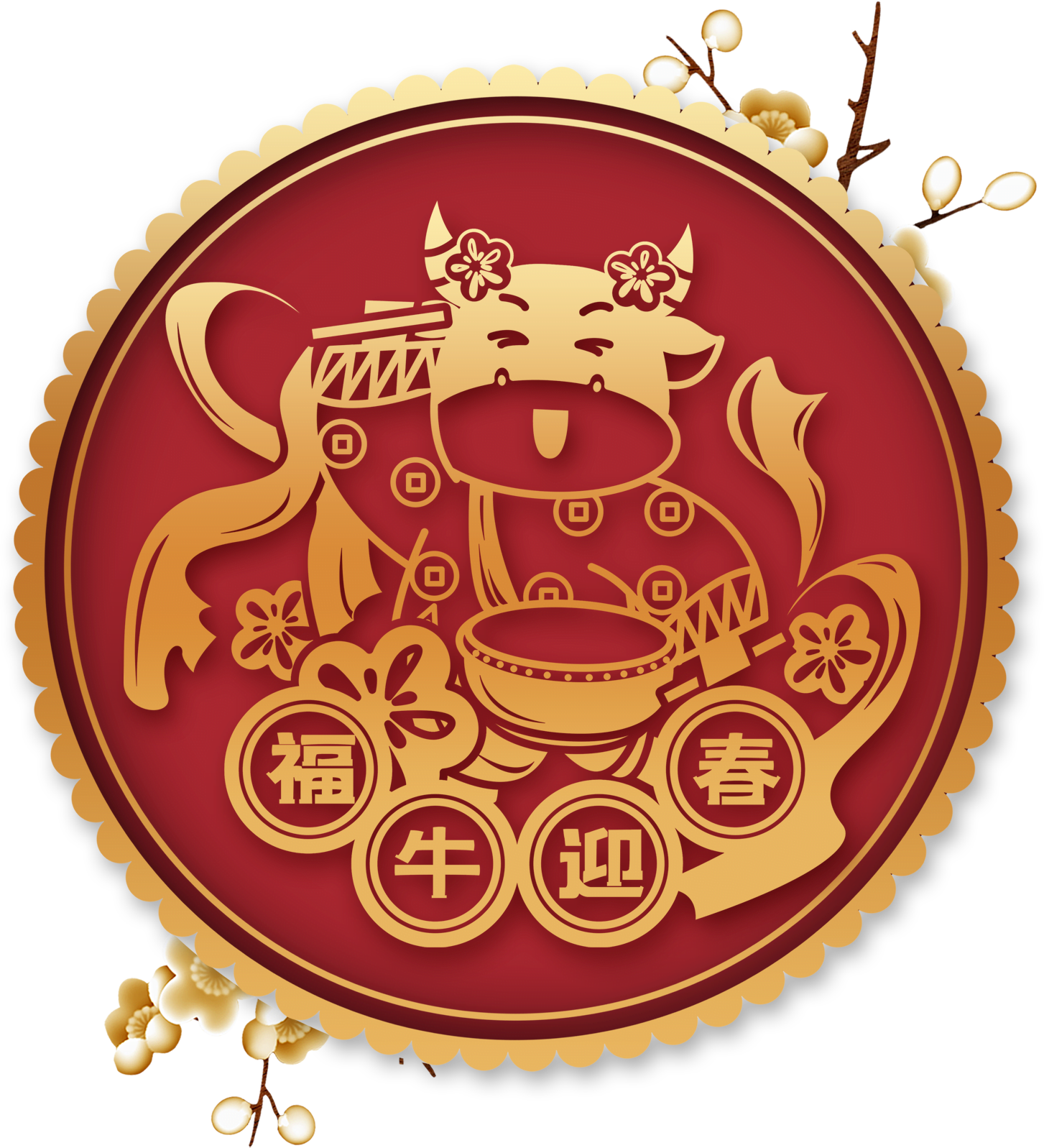 此处输入标题
此处输入标题
此处输入标题
此处输入标题
2
1
单击此处输入你的正文，单击此处输入你的正文，尽量言简意赅的阐述观点。
单击此处输入你的正文，单击此处输入你的正文，尽量言简意赅的阐述观点。
单击此处输入你的正文，单击此处输入你的正文，尽量言简意赅的阐述观点。
单击此处输入你的正文，单击此处输入你的正文，尽量言简意赅的阐述观点。
输入标题
4
3
此处输入标题
此处输入标题
此处输入标题
此处输入标题
此处输入标题
此处输入标题
此处输入标题
单击此处输入你的正文，单击此处输入你的正文，尽量言简意赅的阐述观点。
单击此处输入你的正文，单击此处输入你的正文，尽量言简意赅的阐述观点。
单击此处输入你的正文，单击此处输入你的正文，尽量言简意赅的阐述观点。
单击此处输入你的正文，单击此处输入你的正文，尽量言简意赅的阐述观点。
单击此处输入你的正文，单击此处输入你的正文，尽量言简意赅的阐述观点。
单击此处输入你的正文，单击此处输入你的正文，尽量言简意赅的阐述观点。
此处输入标题
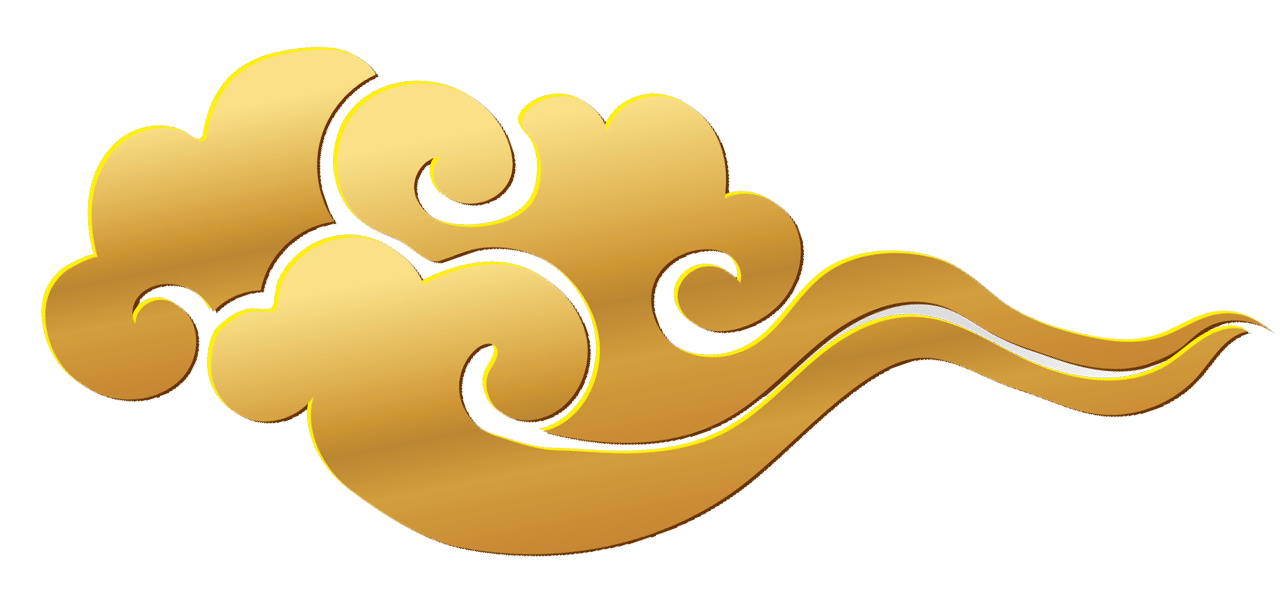 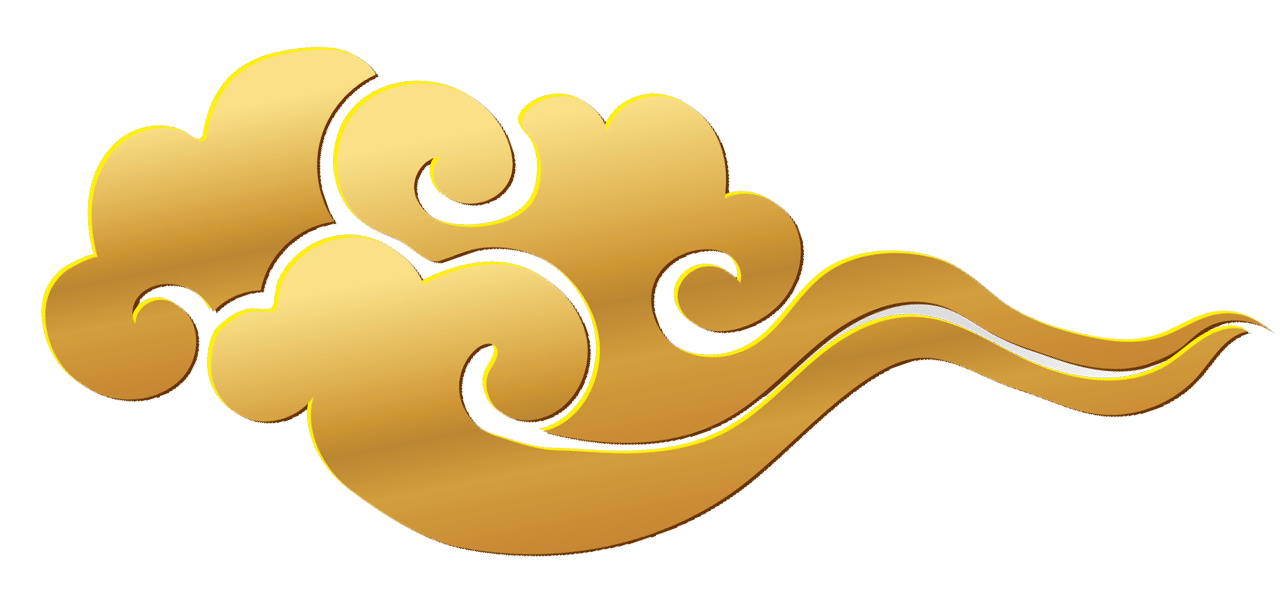 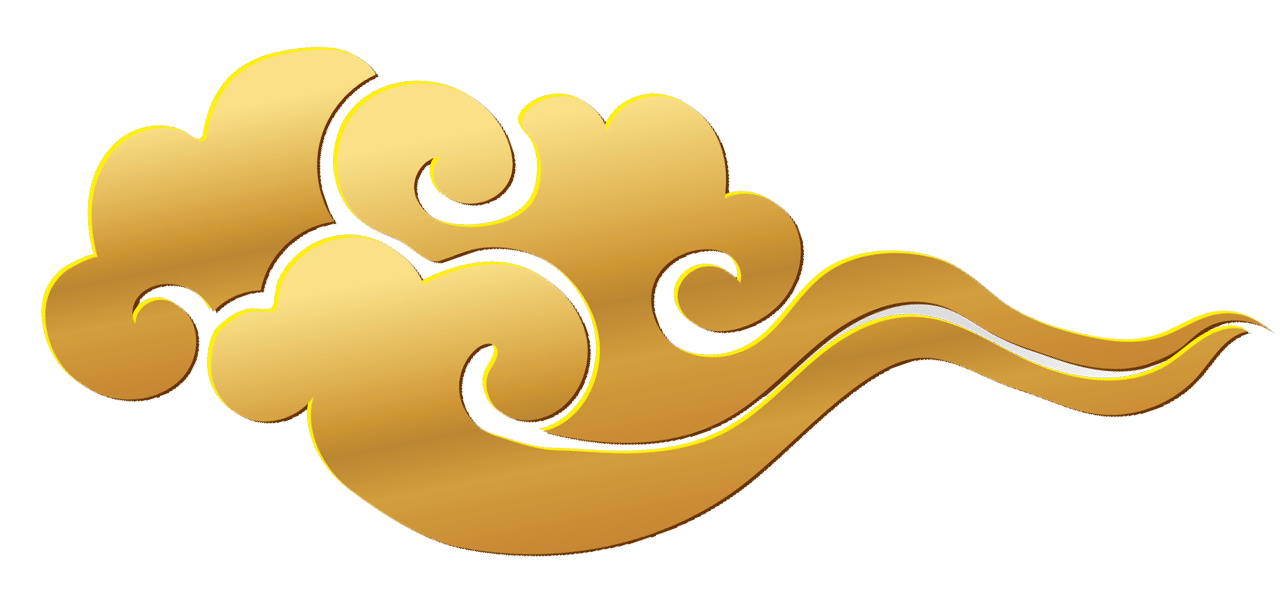 Part.2
此处输入章节标题
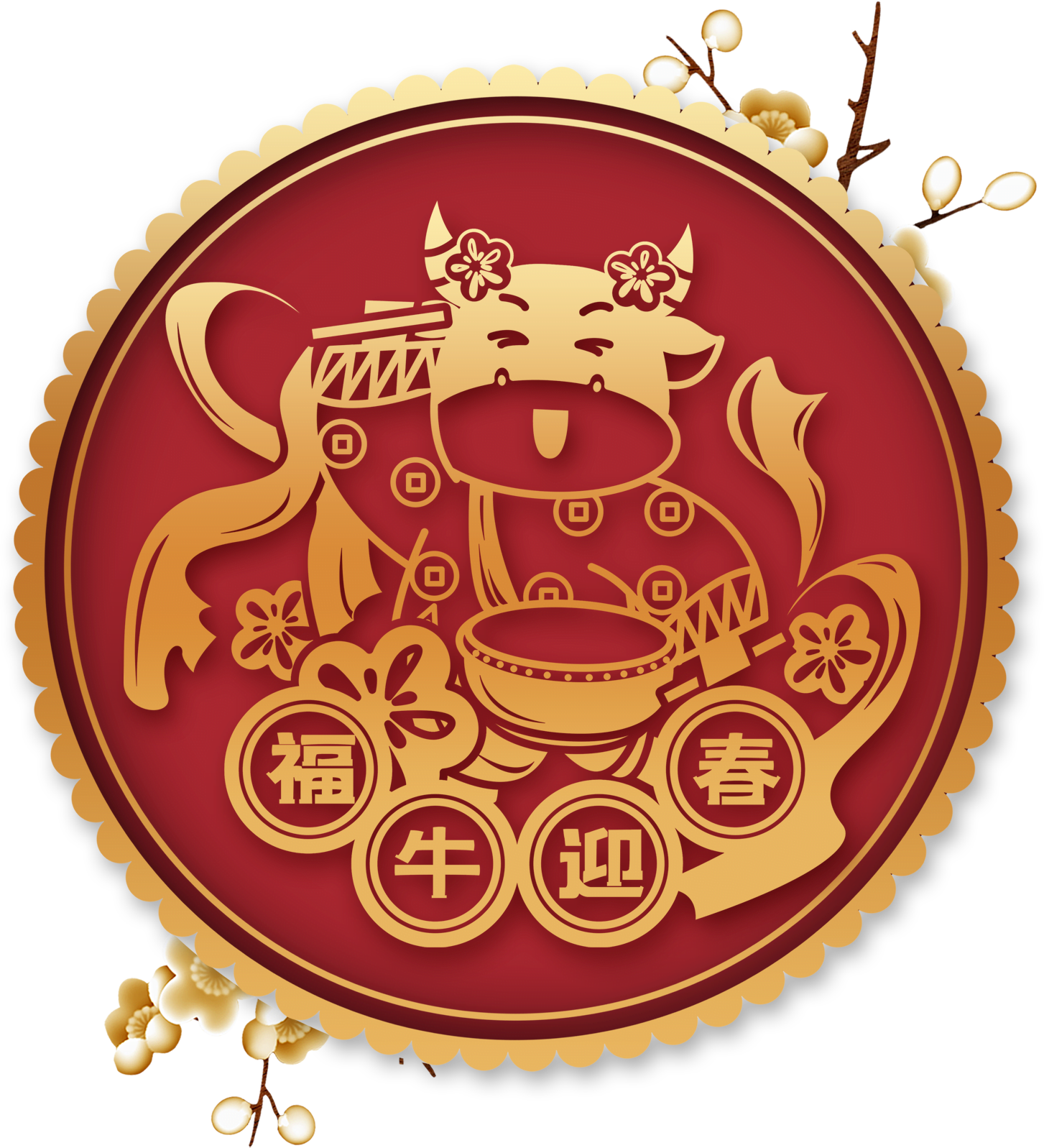 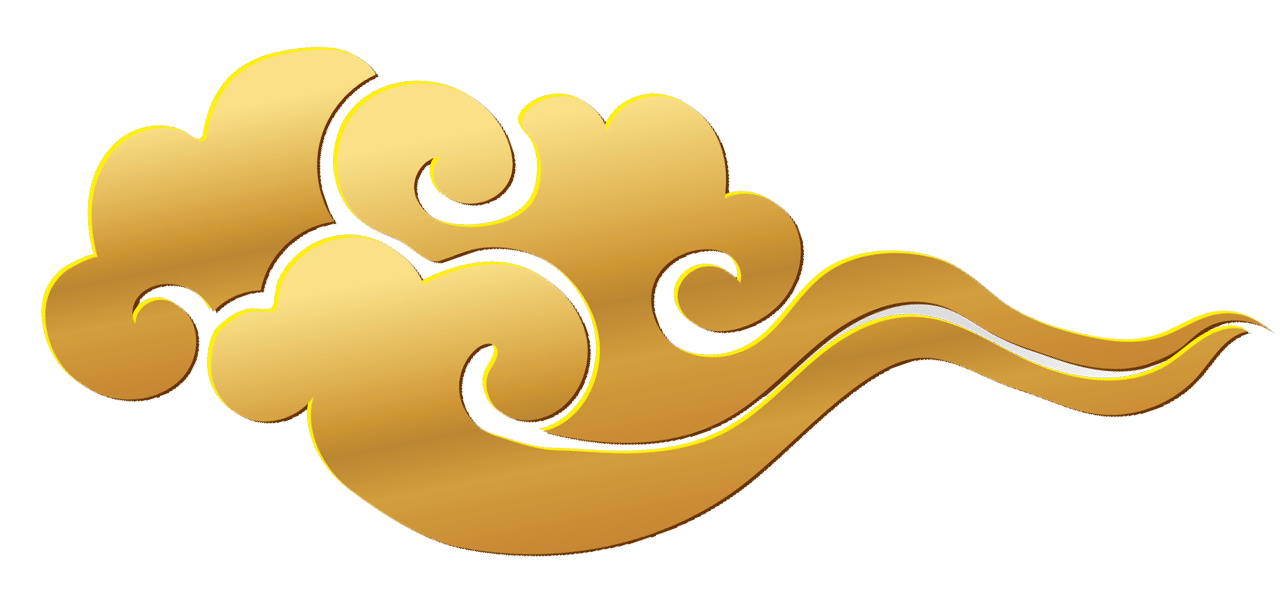 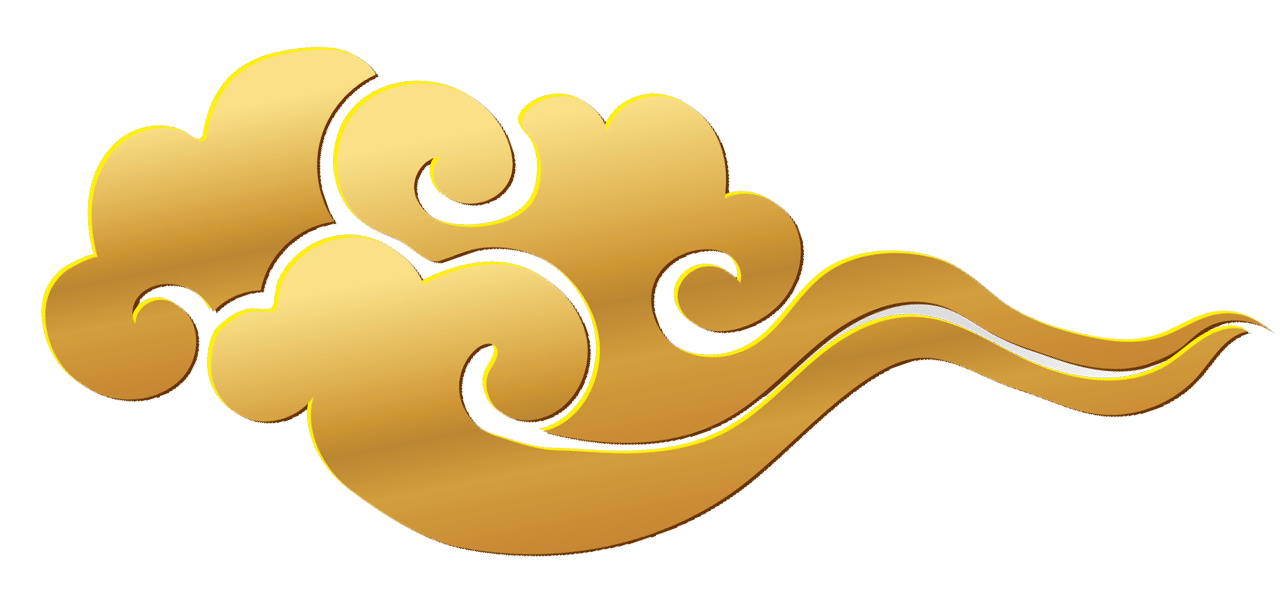 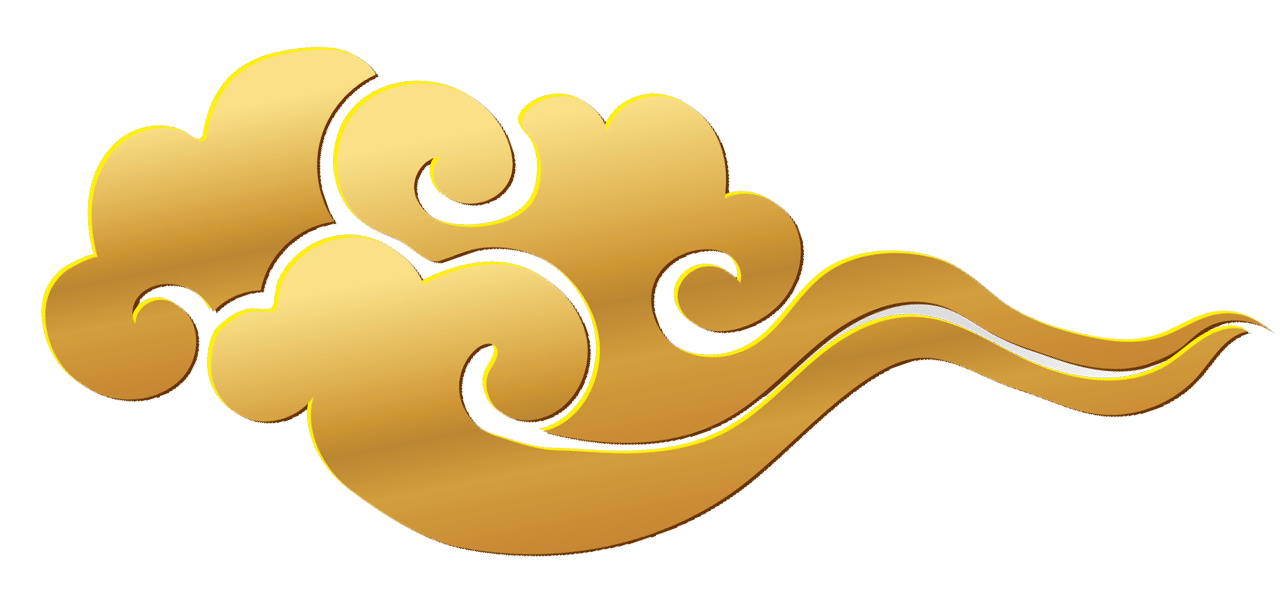 此处输入标题
此处输入标题
单击此处输入你的正文，单击此处输入你的正文，尽量言简意赅的阐述观点。
单击此处输入你的正文，单击此处输入你的正文，尽量言简意赅的阐述观点。
单击此处输入你的正文，单击此处输入你的正文，尽量言简意赅的阐述观点。
单击此处输入你的正文，单击此处输入你的正文，尽量言简意赅的阐述观点。
单击此处输入你的正文，单击此处输入你的正文，尽量言简意赅的阐述观点。
单击此处输入你的正文，单击此处输入你的正文，尽量言简意赅的阐述观点。
此处输入标题
？
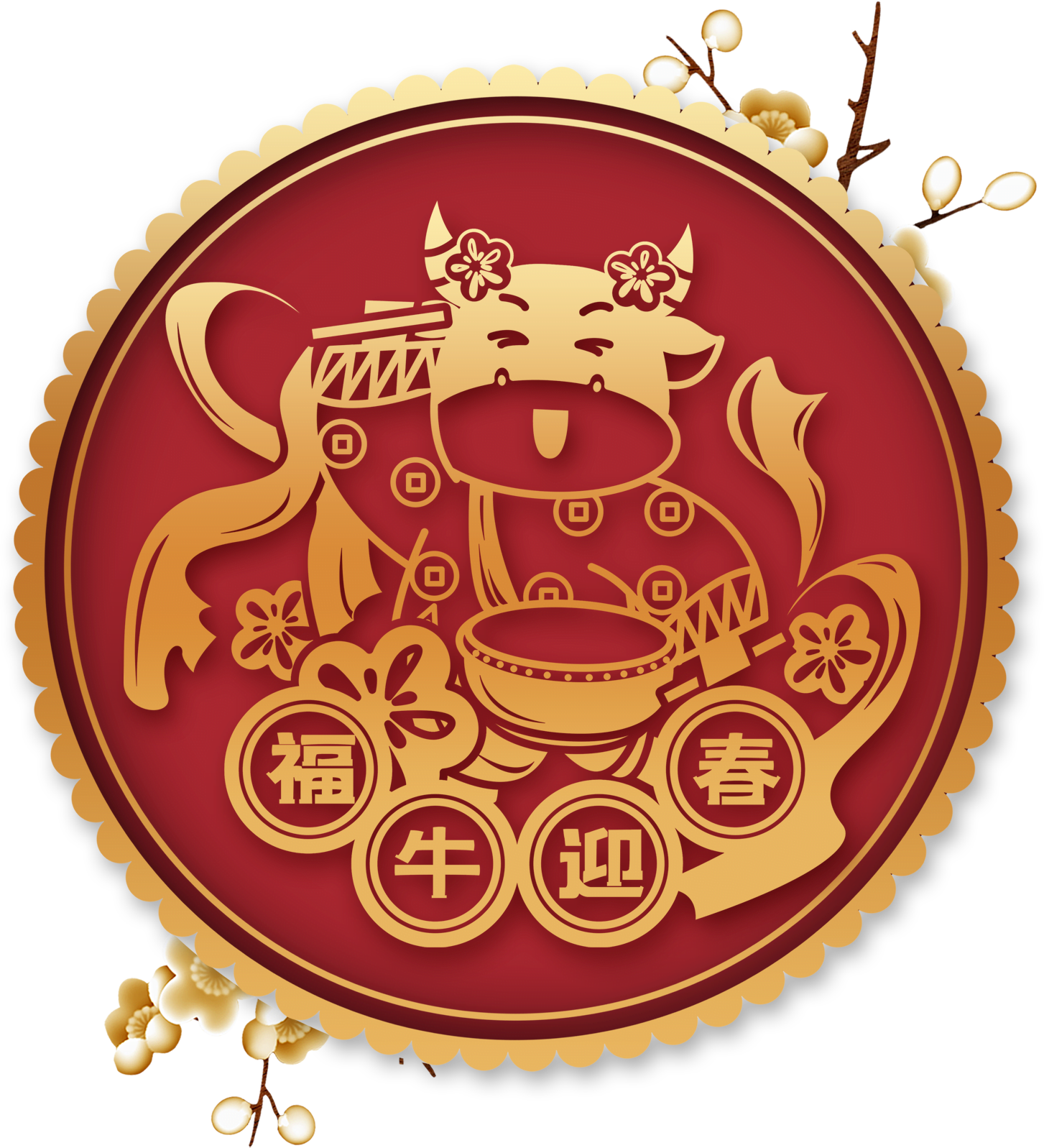 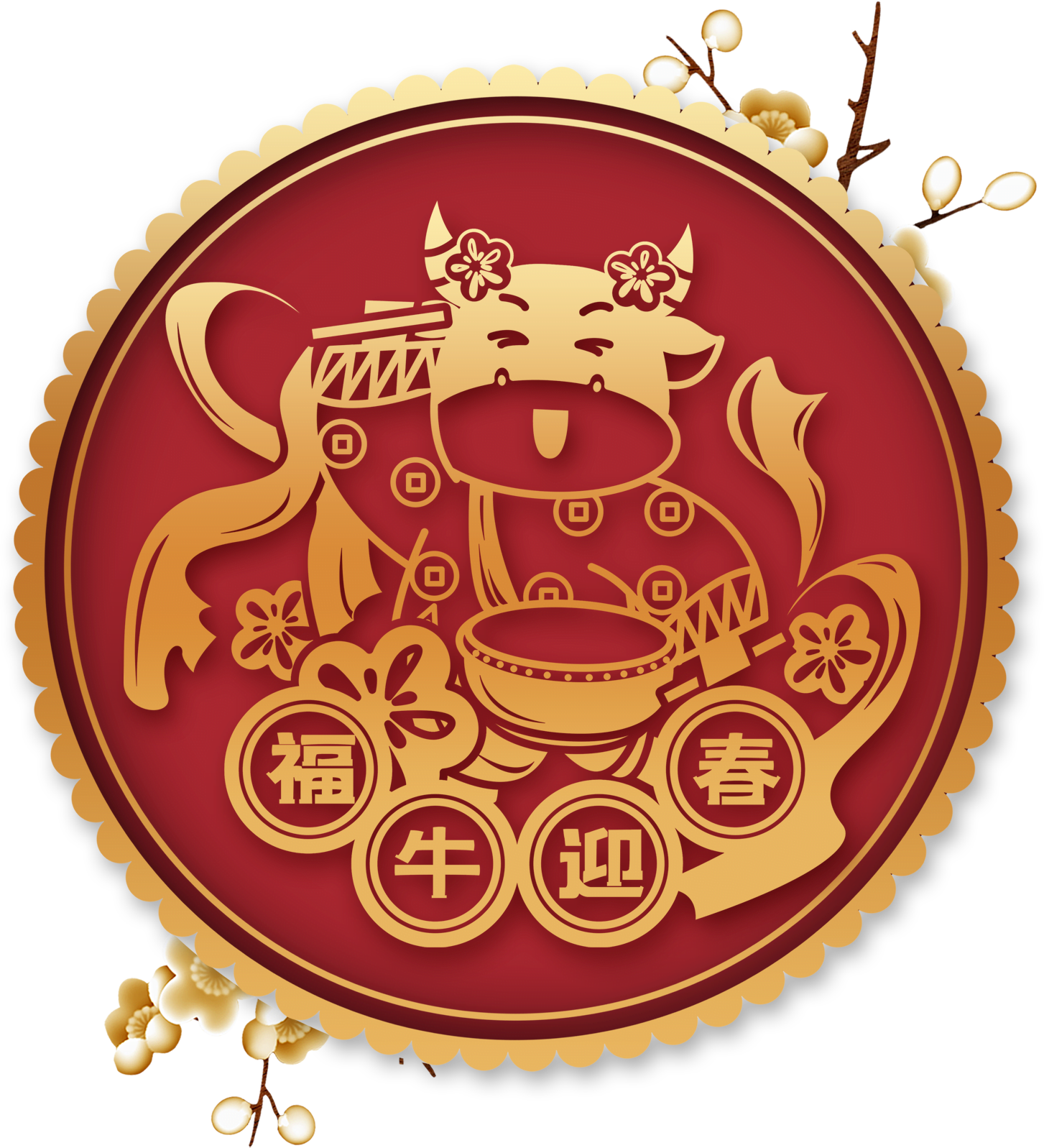 输入标题
输入标题
输入标题
输入标题
此处输入标题
单击此处输入你的正文，单击此处输入你的正文，尽量言简意赅的阐述观点。
单击此处输入你的正文，单击此处输入你的正文，尽量言简意赅的阐述观点。
单击此处输入你的正文，单击此处输入你的正文，尽量言简意赅的阐述观点。
单击此处输入你的正文，单击此处输入你的正文，尽量言简意赅的阐述观点。
单击此处输入你的正文，单击此处输入你的正文，尽量言简意赅的阐述观点。
单击此处输入你的正文，单击此处输入你的正文，尽量言简意赅的阐述观点。
单击此处输入你的正文，单击此处输入你的正文，尽量言简意赅的阐述观点。
单击此处输入你的正文，单击此处输入你的正文，尽量言简意赅的阐述观点。
单击此处输入你的正文，单击此处输入你的正文，尽量言简意赅的阐述观点。
单击此处输入你的正文，单击此处输入你的正文，尽量言简意赅的阐述观点。
单击此处输入你的正文，单击此处输入你的正文，尽量言简意赅的阐述观点。
单击此处输入你的正文，单击此处输入你的正文，尽量言简意赅的阐述观点。
此处输入标题
此处输入标题
此处输入标题
此处输入标题
此处输入标题
此处输入标题
单击此处输入你的正文，单击此处输入你的正文，尽量言简意赅的阐述观点。
单击此处输入你的正文，单击此处输入你的正文，尽量言简意赅的阐述观点。
单击此处输入你的正文，单击此处输入你的正文，尽量言简意赅的阐述观点。
单击此处输入你的正文，单击此处输入你的正文，尽量言简意赅的阐述观点。
单击此处输入你的正文，单击此处输入你的正文，尽量言简意赅的阐述观点。
单击此处输入你的正文，单击此处输入你的正文，尽量言简意赅的阐述观点。
此处输入标题
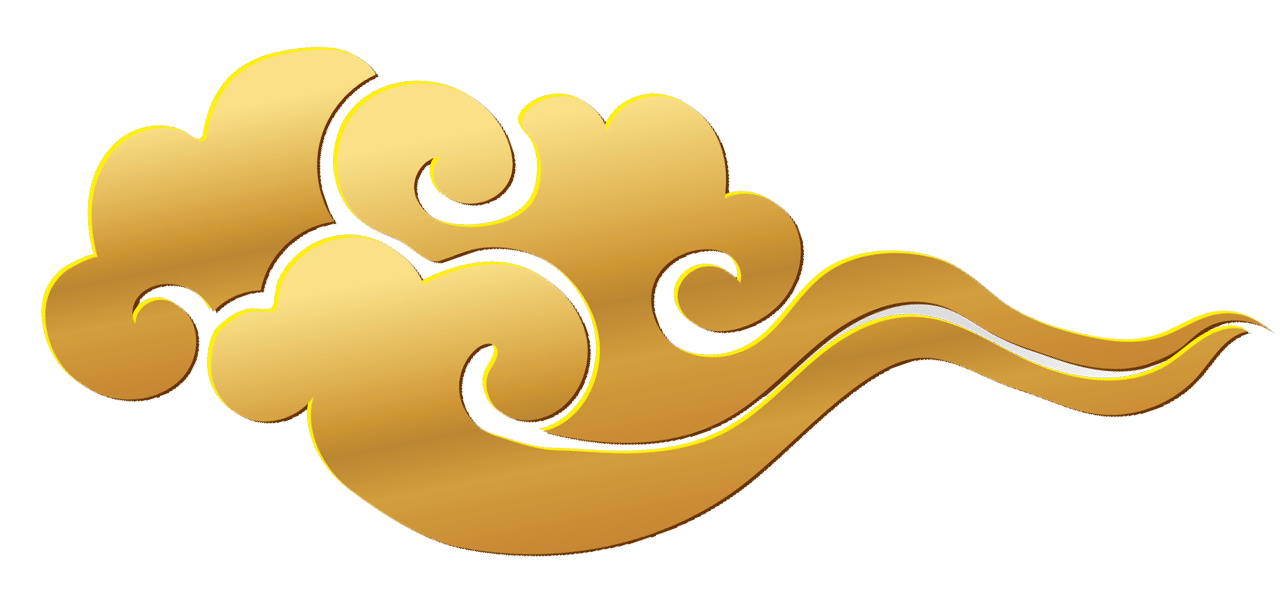 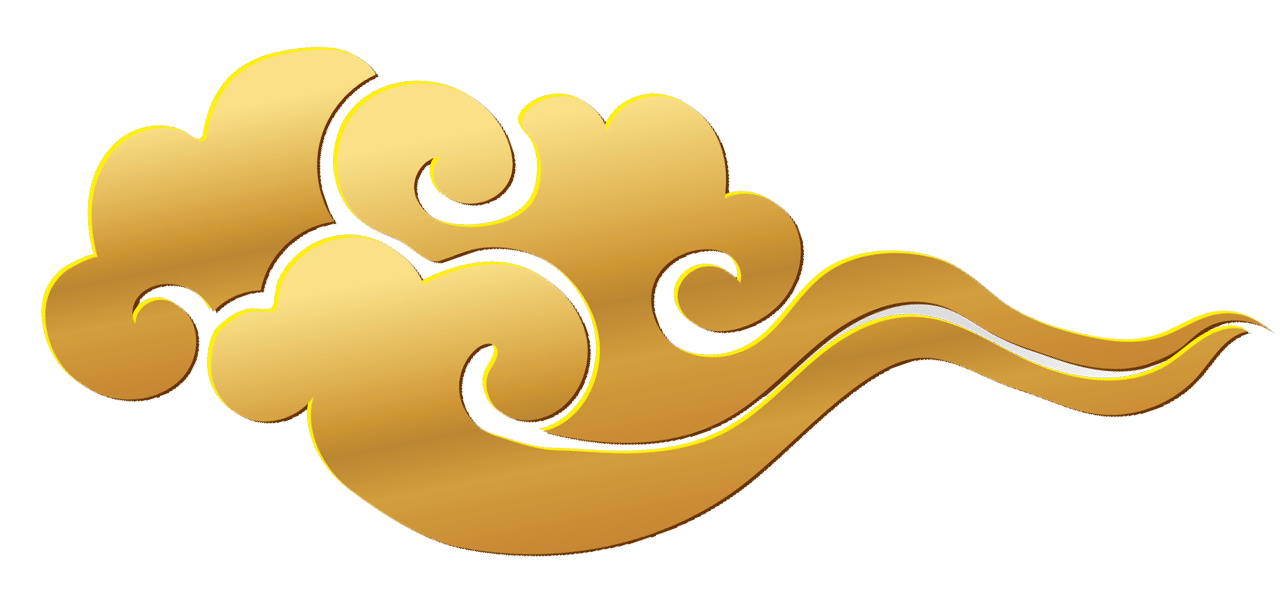 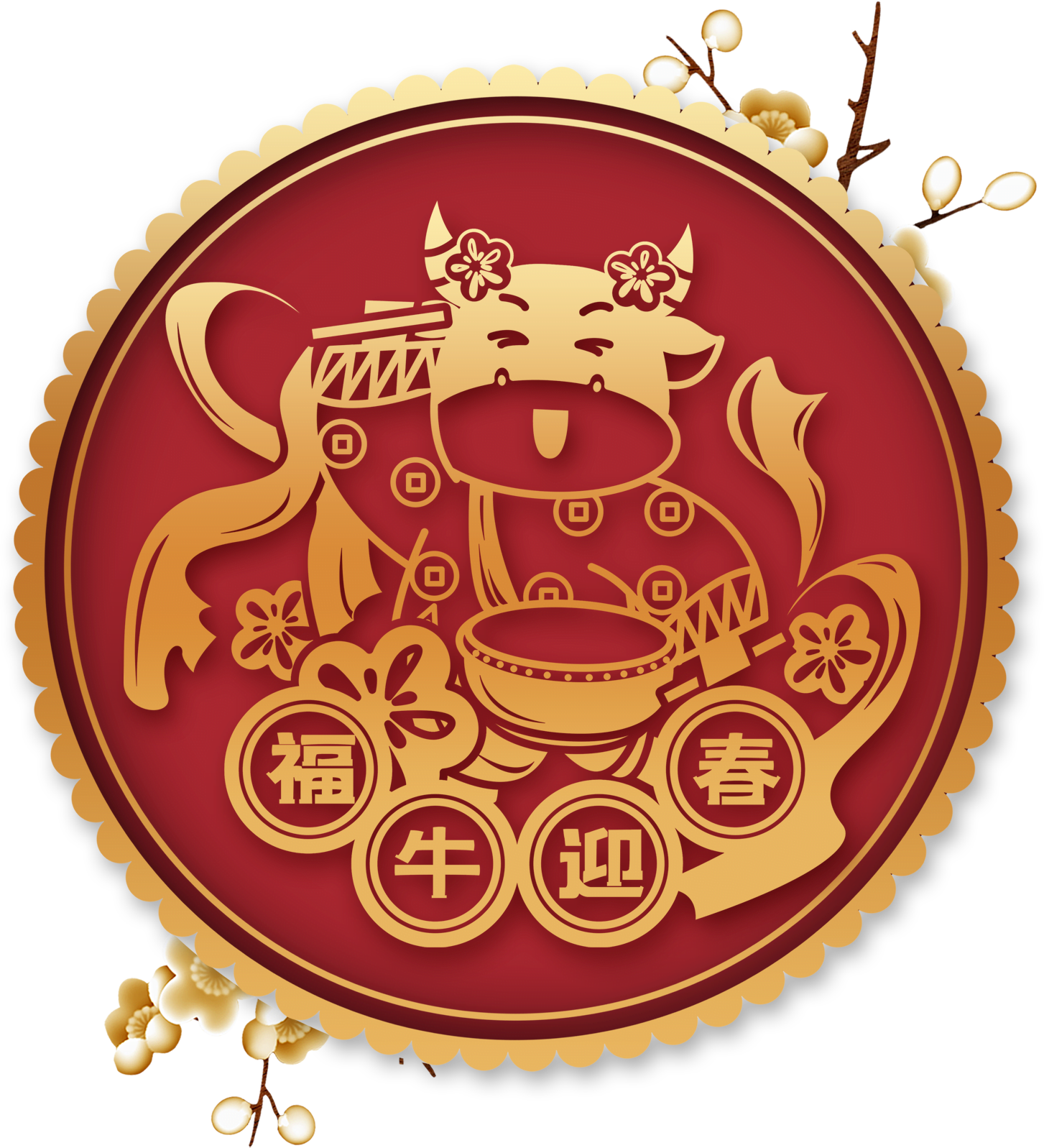 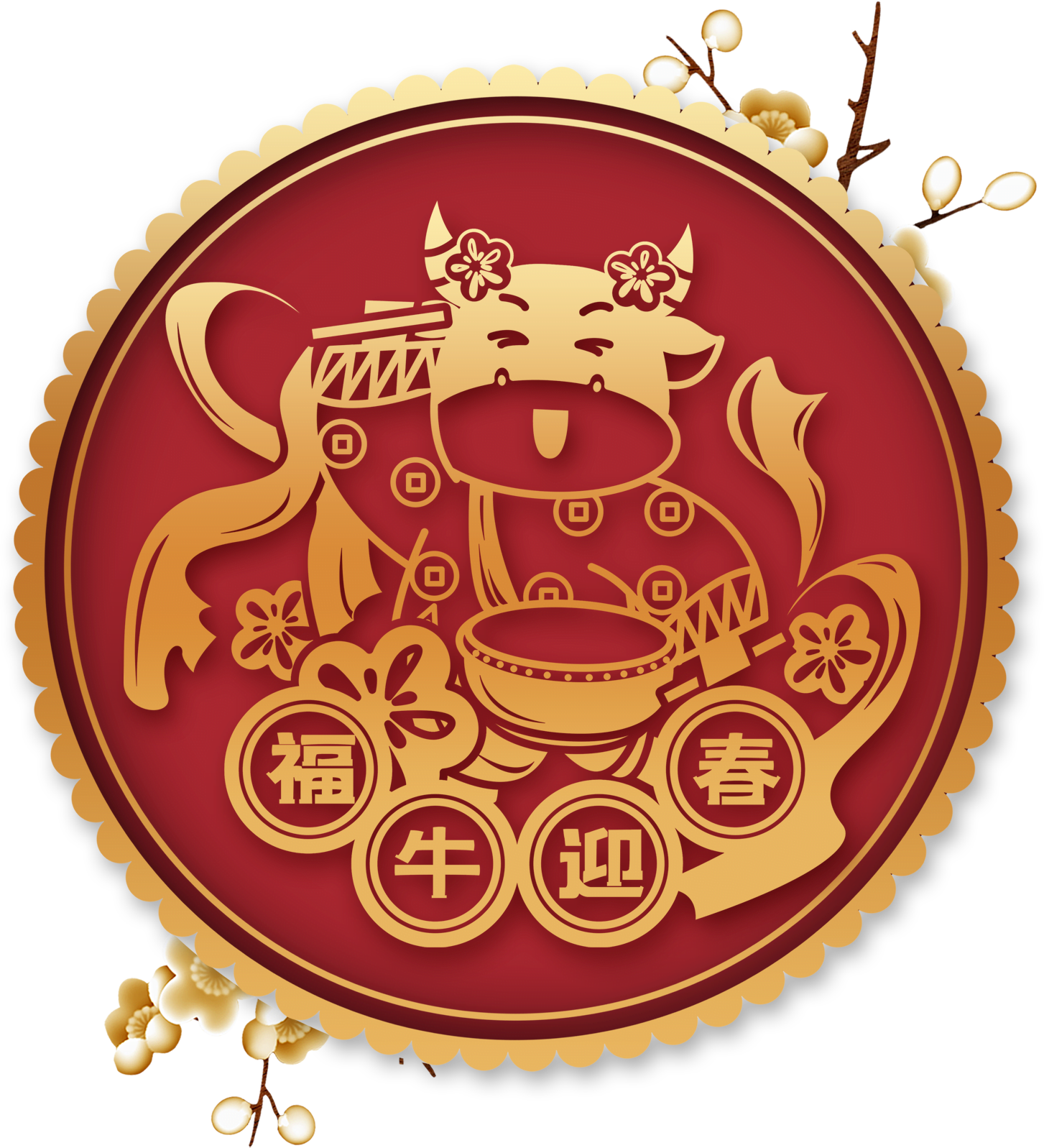 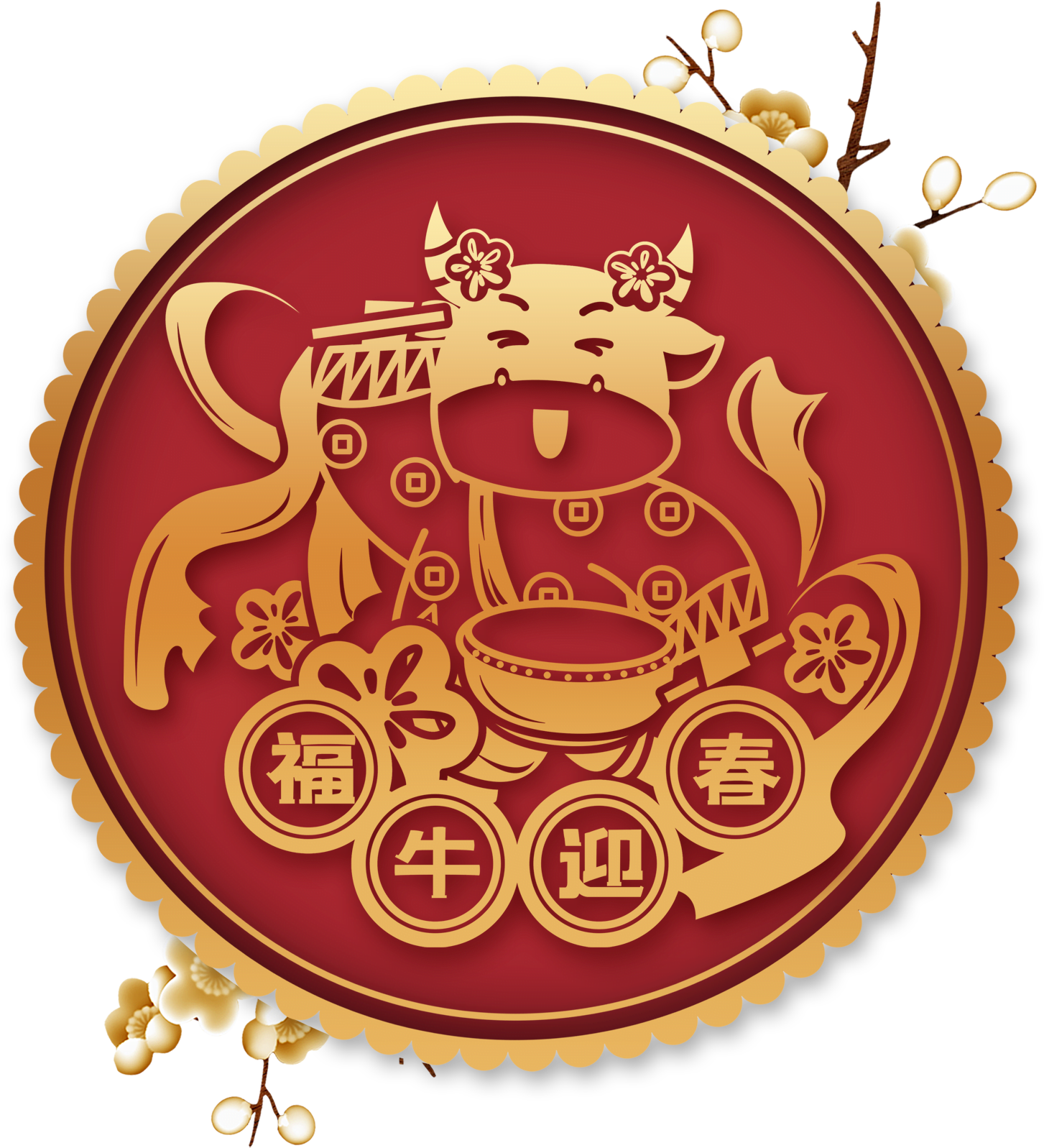 输入标题
输入标题
输入标题
输入标题
输入标题
输入标题
此处输入标题
单击此处输入你的正文，单击此处输入你的正文，尽量言简意赅的阐述观点。
单击此处输入你的正文，单击此处输入你的正文，尽量言简意赅的阐述观点。
单击此处输入你的正文，单击此处输入你的正文，尽量言简意赅的阐述观点。
单击此处输入你的正文，单击此处输入你的正文，尽量言简意赅的阐述观点。
单击此处输入你的正文，单击此处输入你的正文，尽量言简意赅的阐述观点。
单击此处输入你的正文，单击此处输入你的正文，尽量言简意赅的阐述观点。
单击此处输入你的正文，单击此处输入你的正文，尽量言简意赅的阐述观点。
单击此处输入你的正文，单击此处输入你的正文，尽量言简意赅的阐述观点。
单击此处输入你的正文，单击此处输入你的正文，尽量言简意赅的阐述观点。
此处输入标题
此处输入标题
此处输入标题
此处输入标题
此处输入标题
此处输入标题
单击此处输入你的正文，单击此处输入你的正文，尽量言简意赅的阐述观点。
单击此处输入你的正文，单击此处输入你的正文，尽量言简意赅的阐述观点。
单击此处输入你的正文，单击此处输入你的正文，尽量言简意赅的阐述观点。
单击此处输入你的正文，单击此处输入你的正文，尽量言简意赅的阐述观点。
单击此处输入你的正文，单击此处输入你的正文，尽量言简意赅的阐述观点。
单击此处输入你的正文，单击此处输入你的正文，尽量言简意赅的阐述观点。
此处输入标题
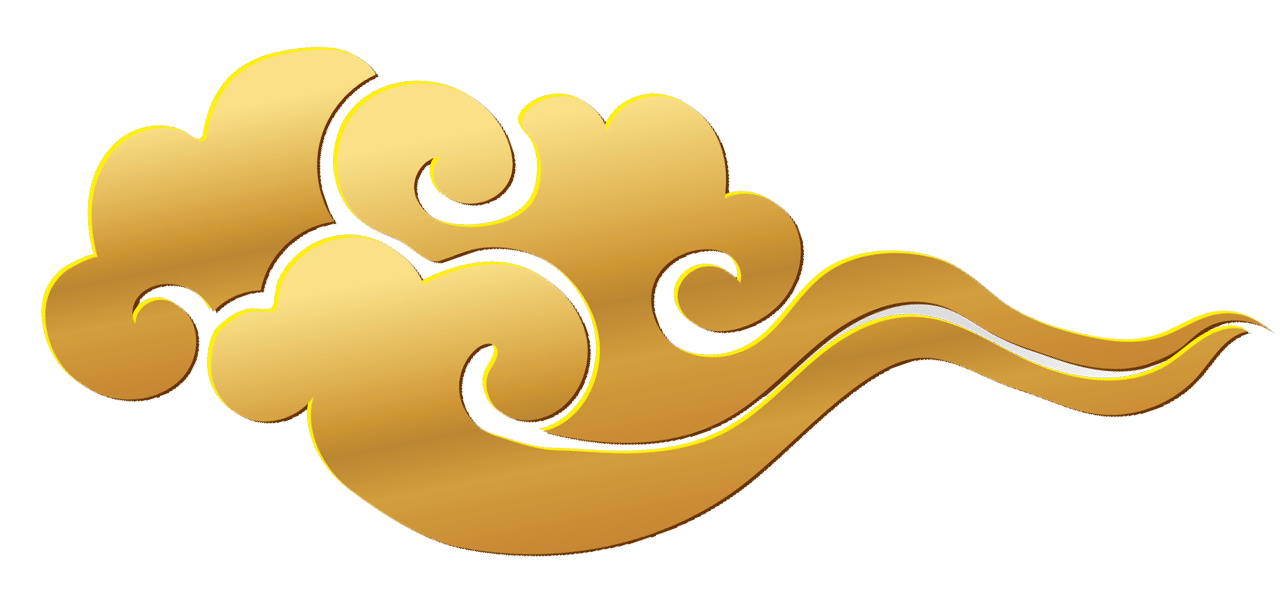 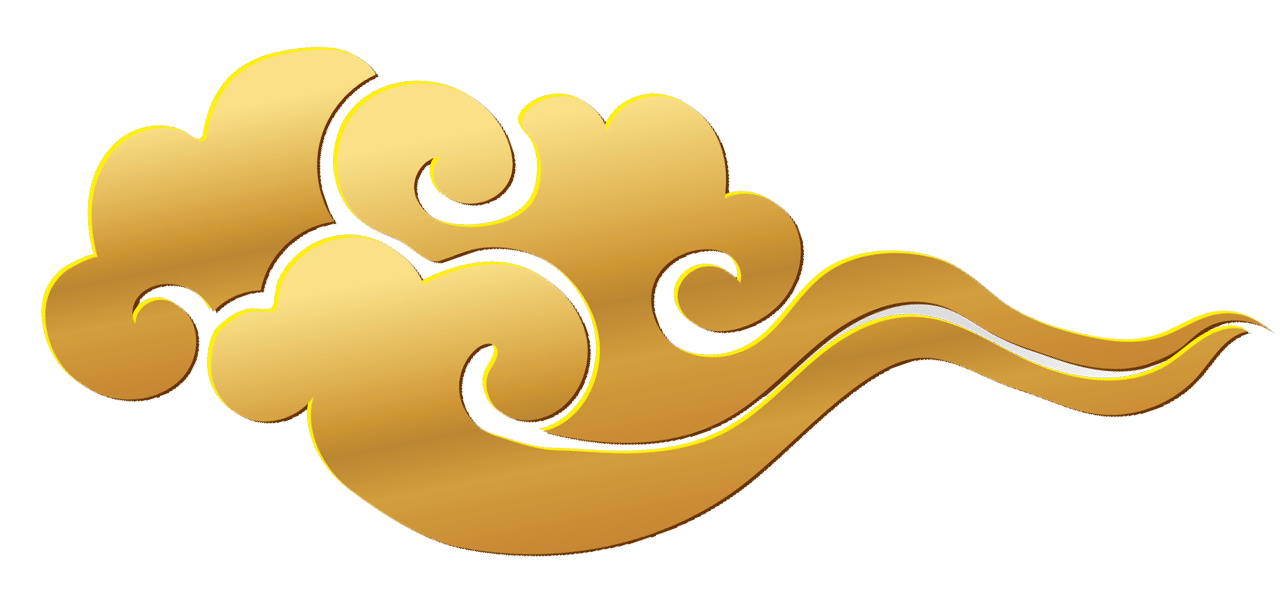 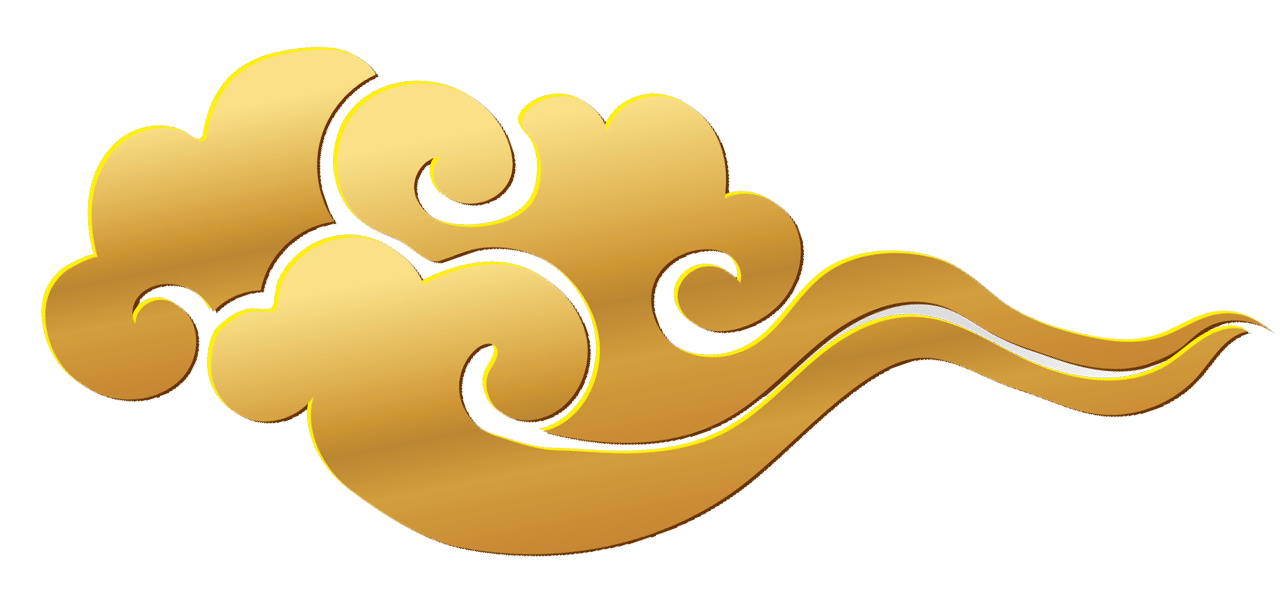 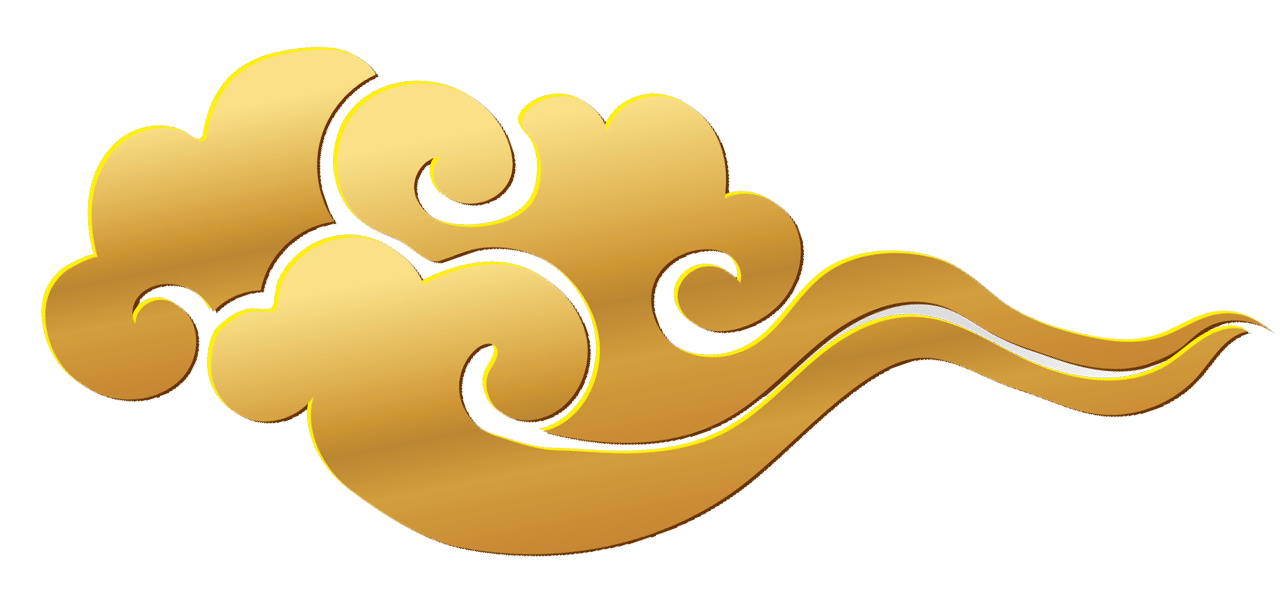 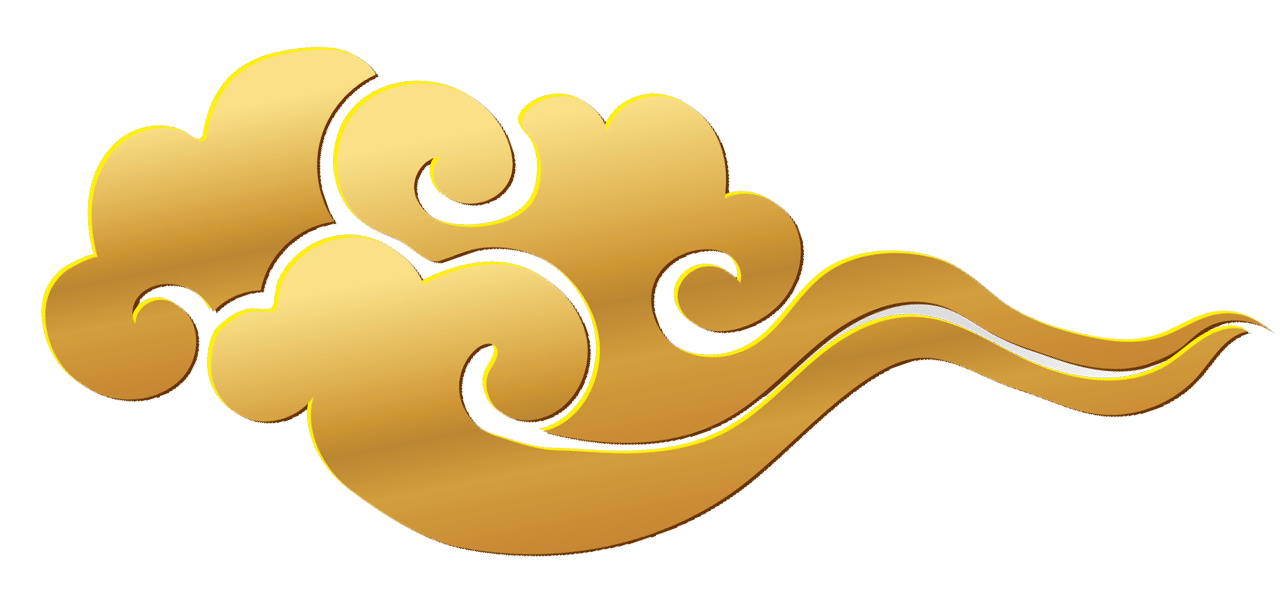 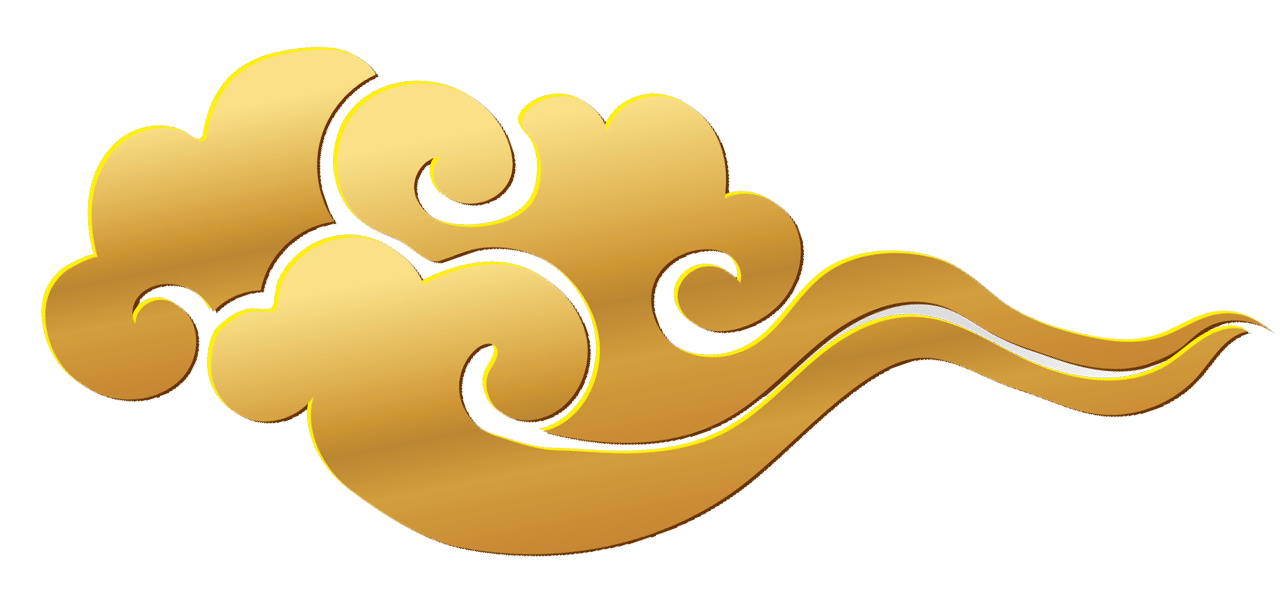 Part.3
此处输入章节标题
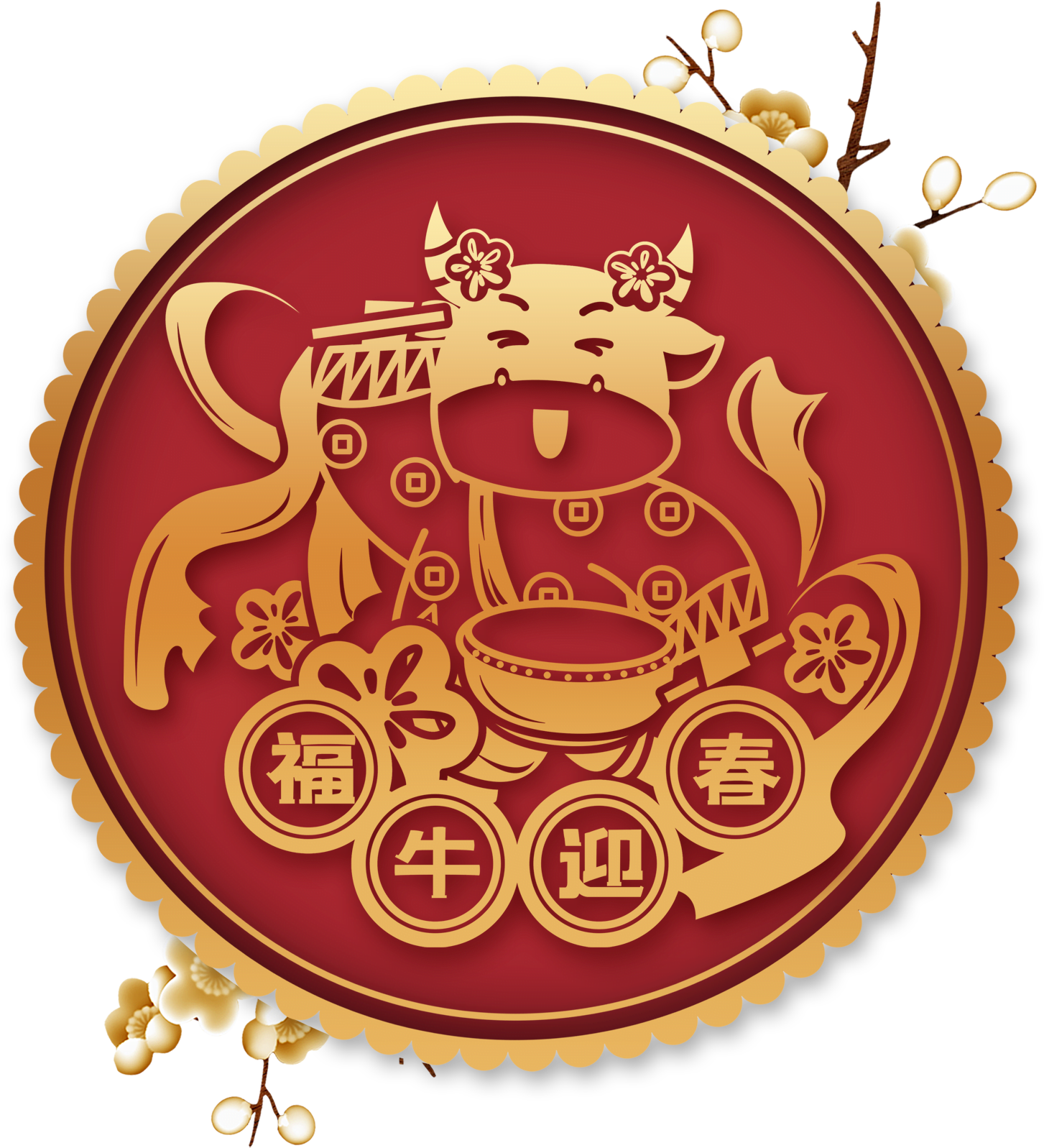 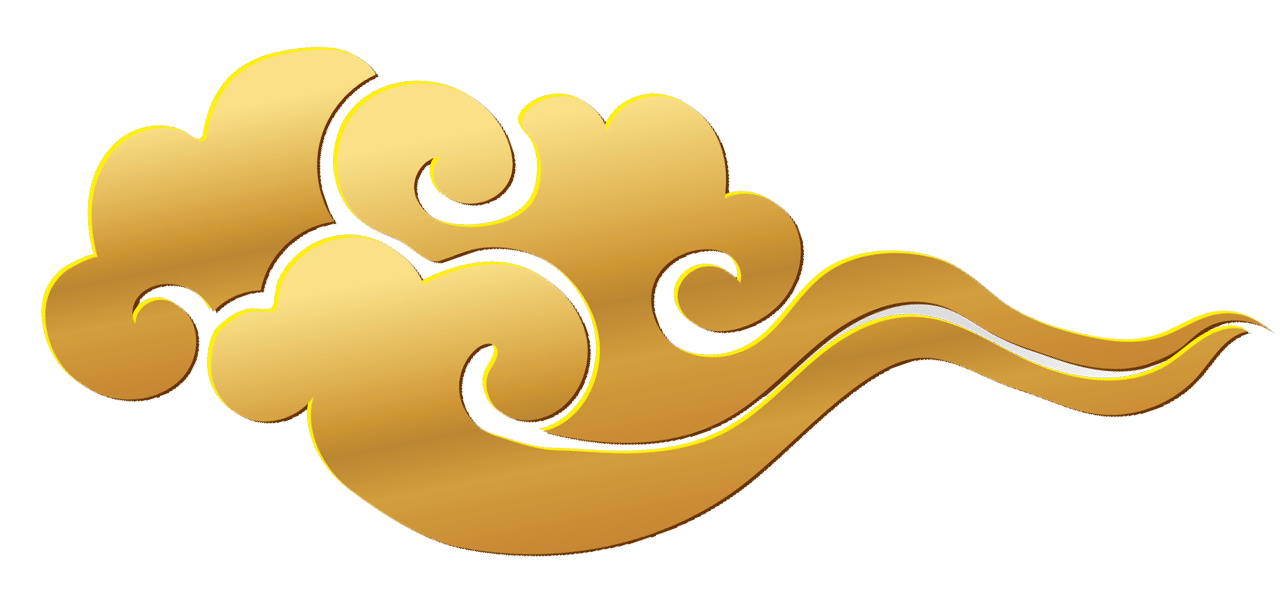 此处输入标题
此处输入标题
此处输入标题
此处输入标题
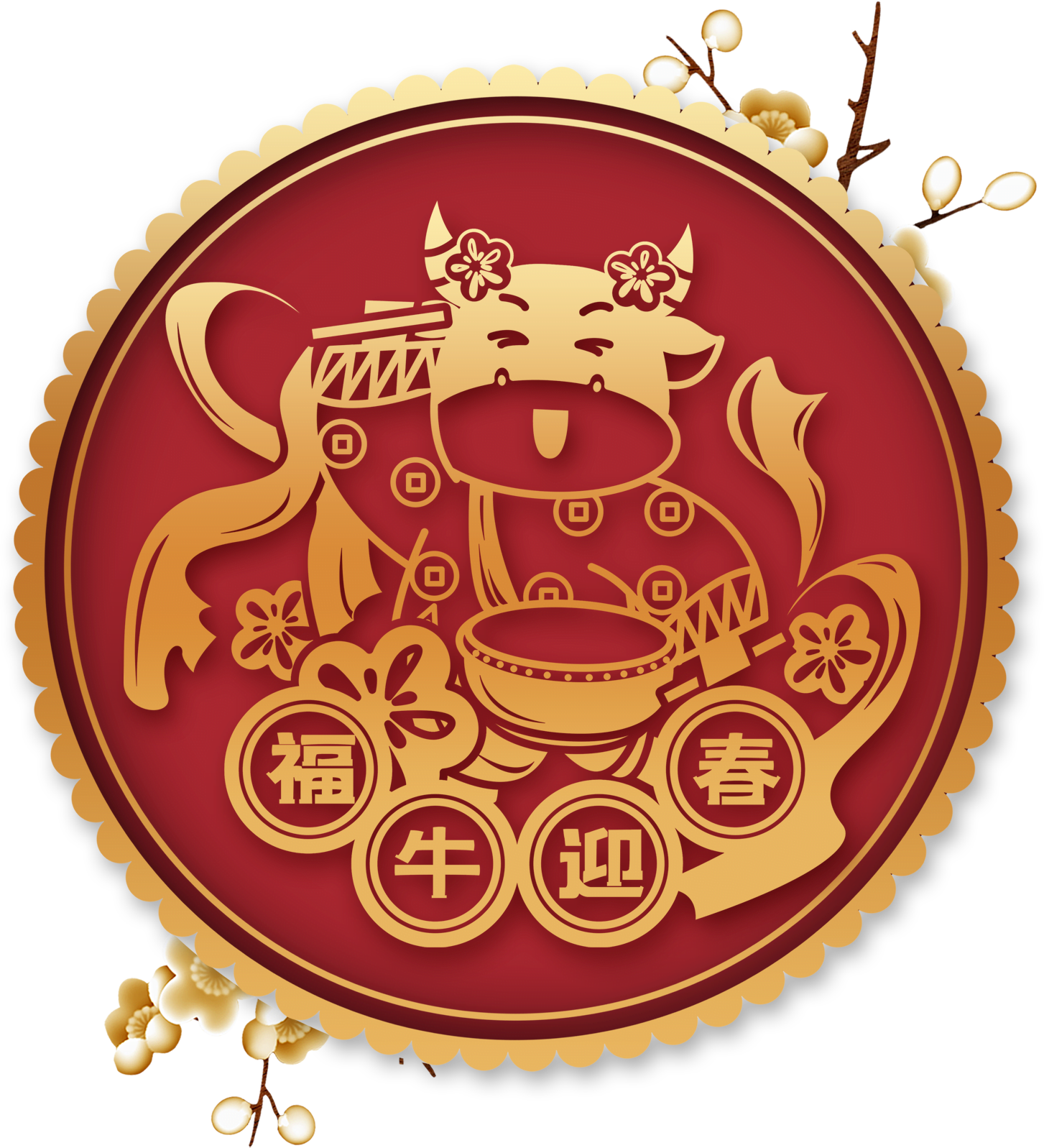 单击此处输入你的正文，单击此处输入你的正文，尽量言简意赅的阐述观点。
单击此处输入你的正文，单击此处输入你的正文，尽量言简意赅的阐述观点。
单击此处输入你的正文，单击此处输入你的正文，尽量言简意赅的阐述观点。
单击此处输入你的正文，单击此处输入你的正文，尽量言简意赅的阐述观点。
输入标题
此处输入标题
输入标题
输入标题
输入标题
输入标题
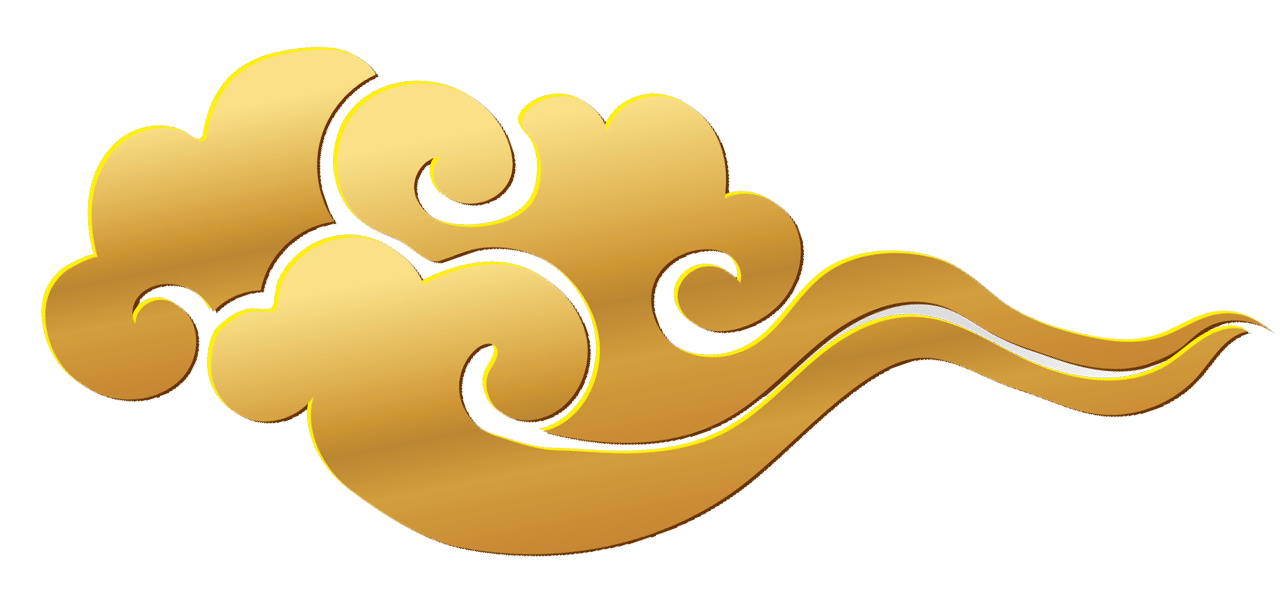 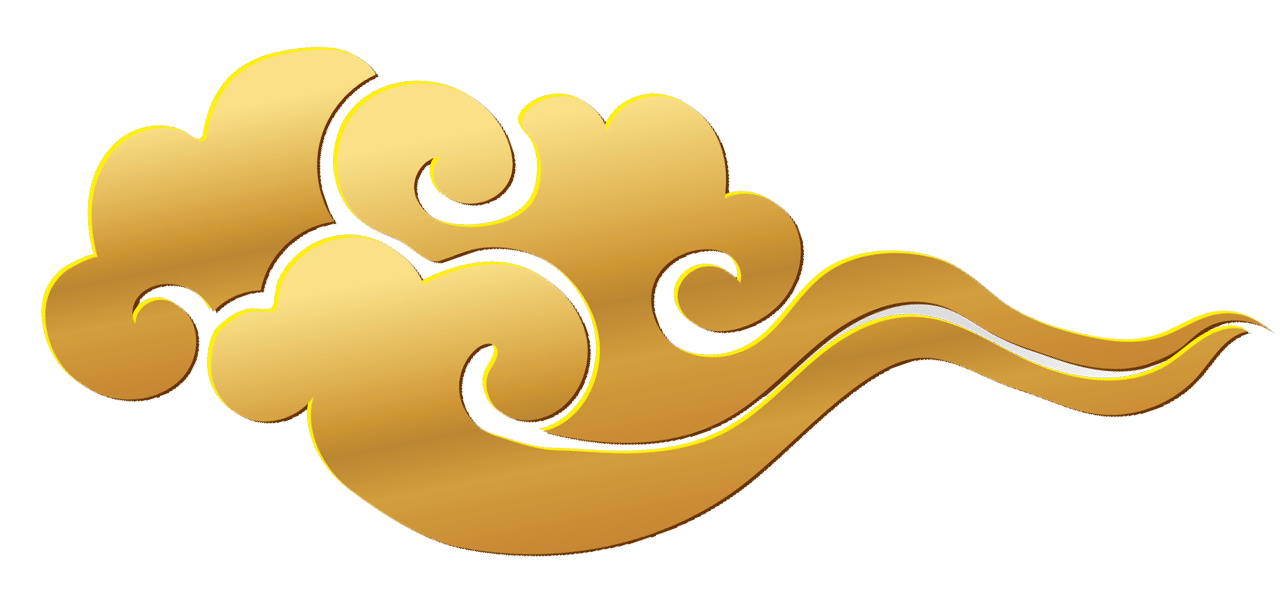 此处输入标题
此处输入标题
单击此处输入你的正文，单击此处输入你的正文，尽量言简意赅的阐述观点。
单击此处输入你的正文，单击此处输入你的正文，尽量言简意赅的阐述观点。
单击此处输入你的正文，单击此处输入你的正文，尽量言简意赅的阐述观点。
单击此处输入你的正文，单击此处输入你的正文，尽量言简意赅的阐述观点。
单击此处输入你的正文，单击此处输入你的正文，尽量言简意赅的阐述观点。
单击此处输入你的正文，单击此处输入你的正文，尽量言简意赅的阐述观点。
单击此处输入你的正文，单击此处输入你的正文，尽量言简意赅的阐述观点。
单击此处输入你的正文，单击此处输入你的正文，尽量言简意赅的阐述观点。
此处输入标题
此处输入标题
此处输入标题
此处输入标题
此处输入标题
单击此处输入你的正文，尽量言简意赅的阐述观点。
单击此处输入你的正文，尽量言简意赅的阐述观点。
单击此处输入你的正文，尽量言简意赅的阐述观点。
单击此处输入你的正文，尽量言简意赅的阐述观点。
此处输入标题
此处输入标题
此处输入标题
单击此处输入你的正文，单击此处输入你的正文，尽量言简意赅的阐述观点。
单击此处输入你的正文，单击此处输入你的正文，尽量言简意赅的阐述观点。
单击此处输入你的正文，单击此处输入你的正文，尽量言简意赅的阐述观点。
此处输入标题
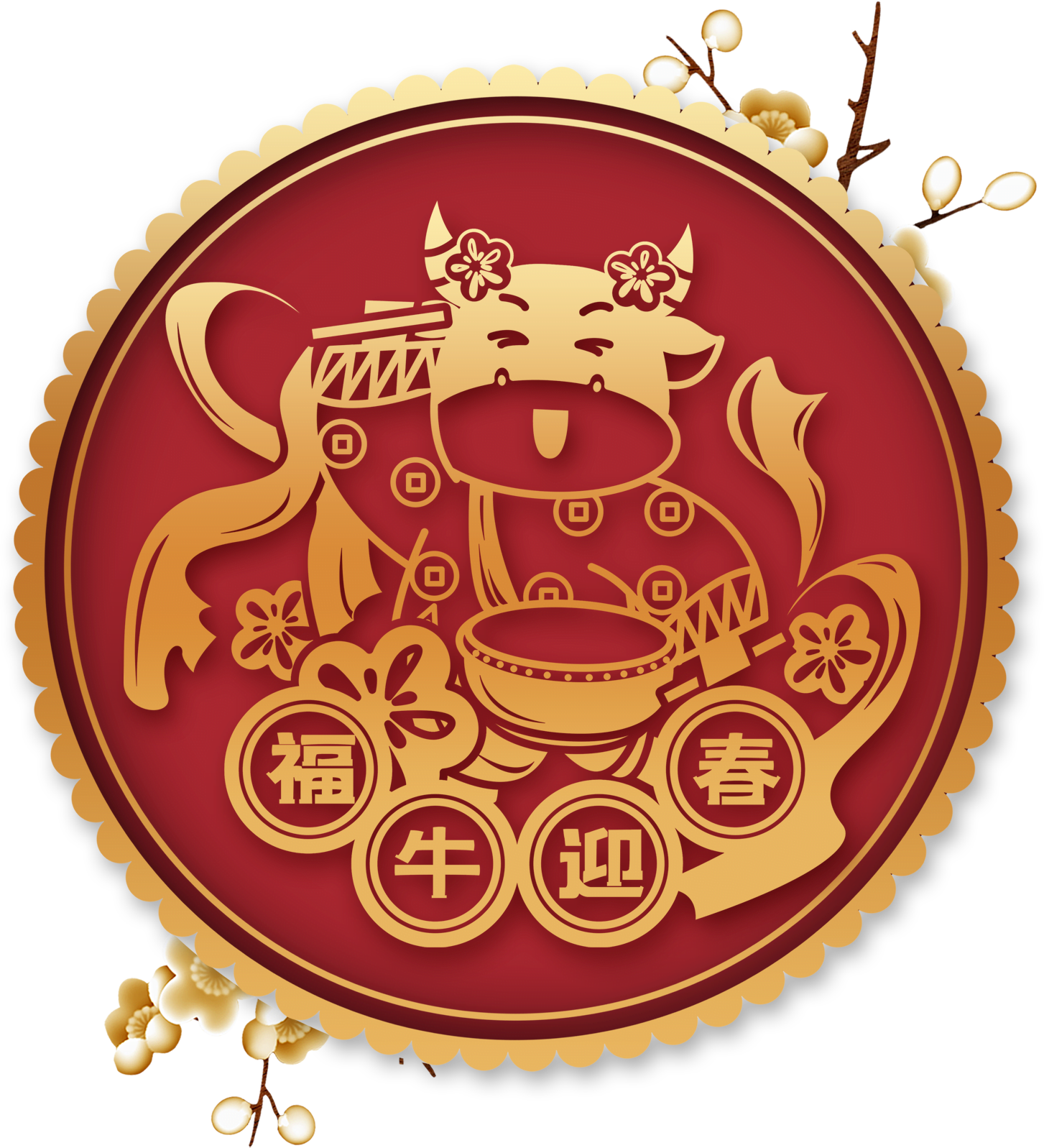 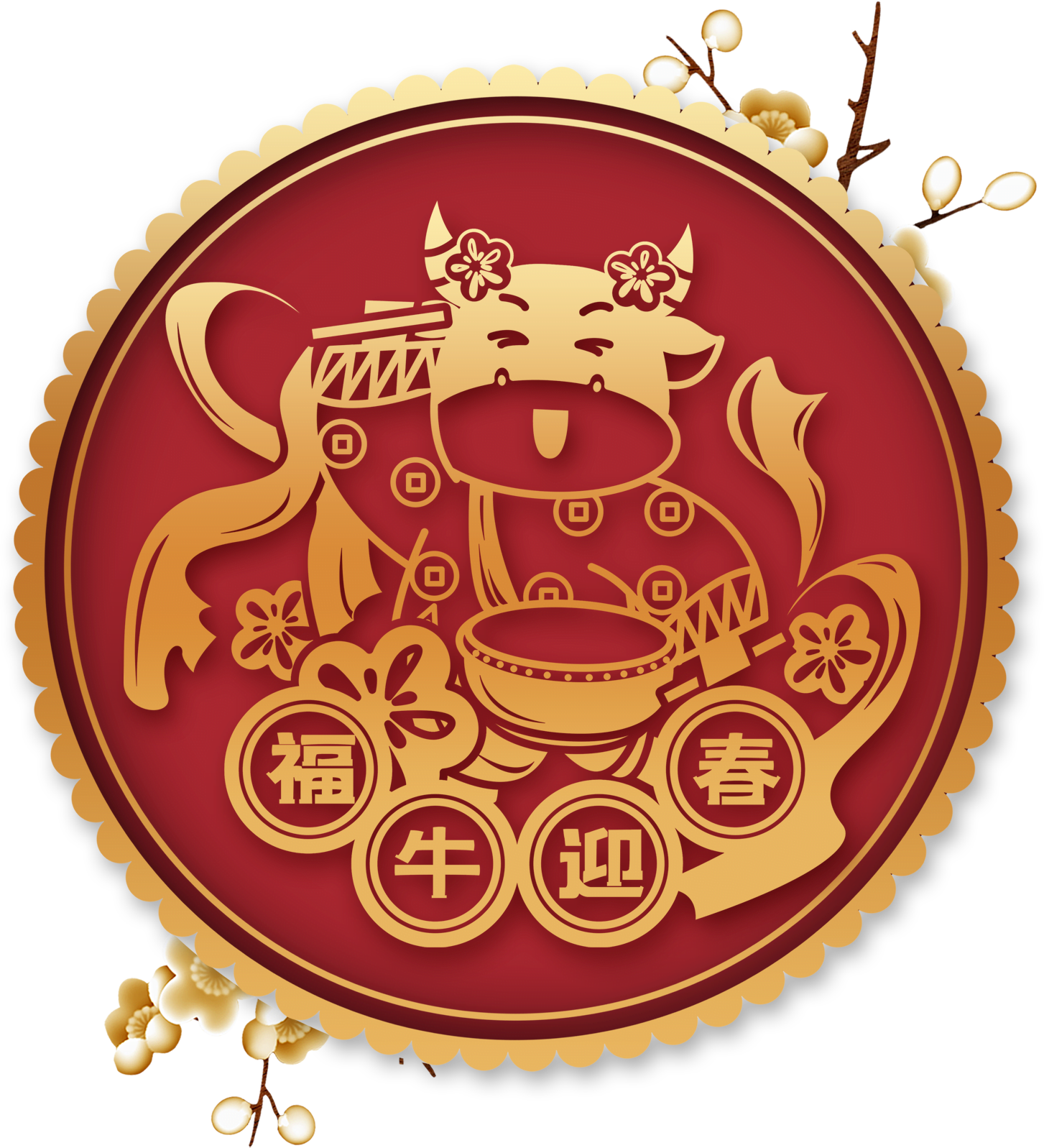 输入标题
输入标题
输入标题
输入标题
此处输入标题
单击此处输入你的正文，单击此处输入你的正文，尽量言简意赅的阐述观点。
单击此处输入你的正文，单击此处输入你的正文，尽量言简意赅的阐述观点。
单击此处输入你的正文，单击此处输入你的正文，尽量言简意赅的阐述观点。
单击此处输入你的正文，单击此处输入你的正文，尽量言简意赅的阐述观点。
单击此处输入你的正文，单击此处输入你的正文，尽量言简意赅的阐述观点。
单击此处输入你的正文，单击此处输入你的正文，尽量言简意赅的阐述观点。
单击此处输入你的正文，单击此处输入你的正文，尽量言简意赅的阐述观点。
单击此处输入你的正文，单击此处输入你的正文，尽量言简意赅的阐述观点。
单击此处输入你的正文，单击此处输入你的正文，尽量言简意赅的阐述观点。
单击此处输入你的正文，单击此处输入你的正文，尽量言简意赅的阐述观点。
单击此处输入你的正文，单击此处输入你的正文，尽量言简意赅的阐述观点。
单击此处输入你的正文，单击此处输入你的正文，尽量言简意赅的阐述观点。
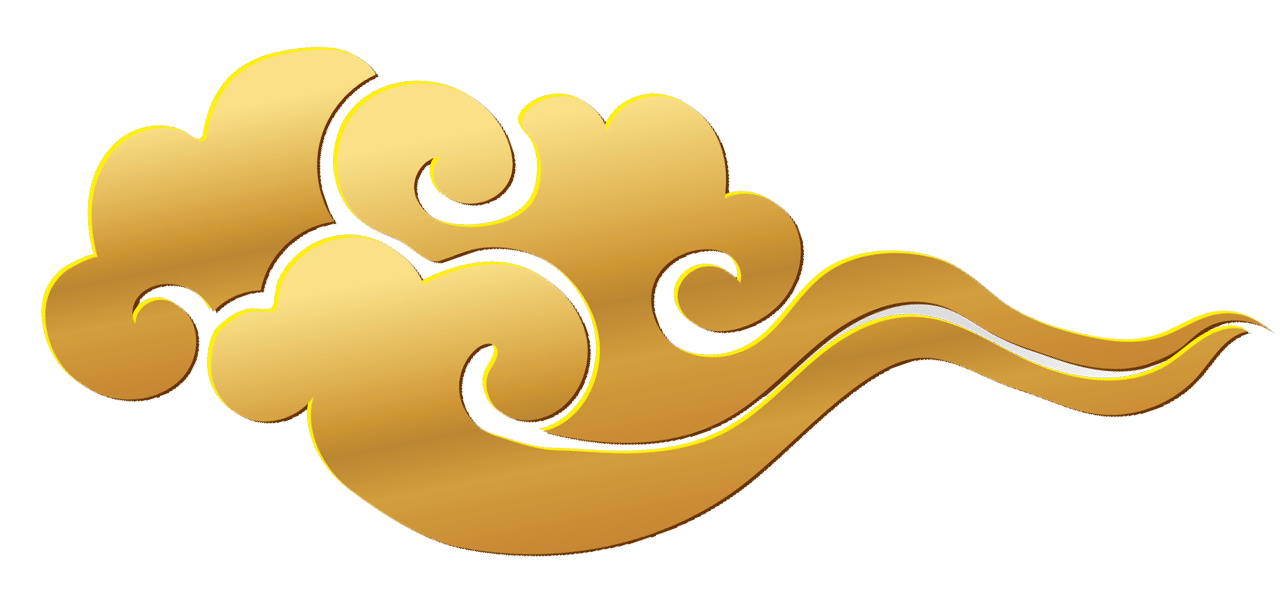 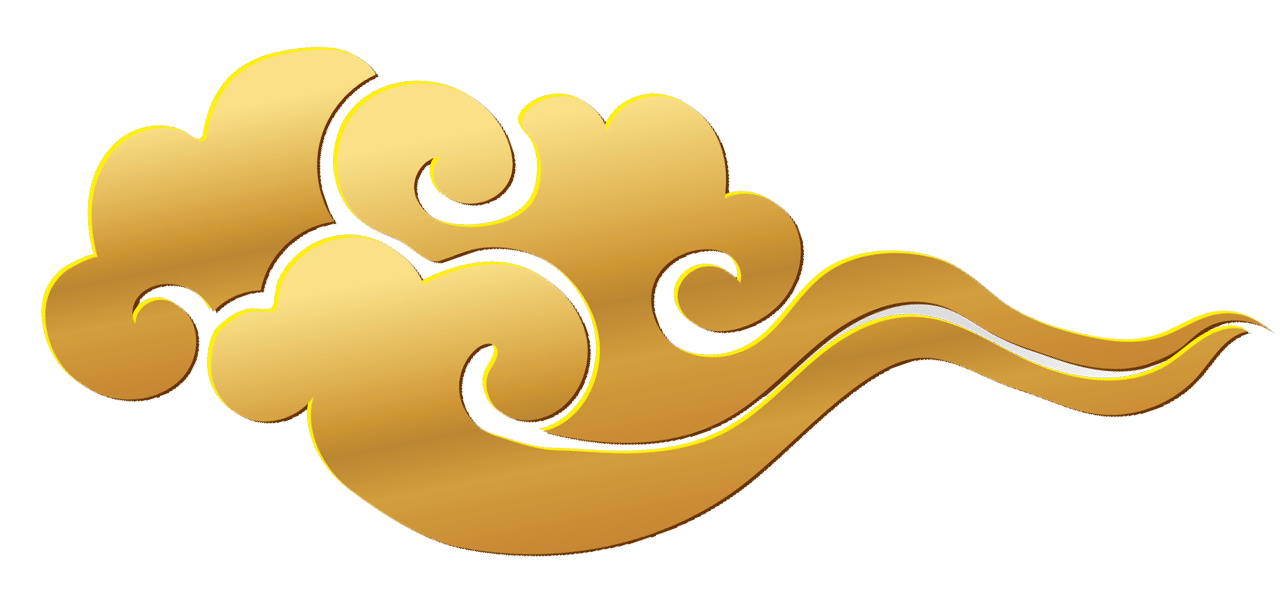 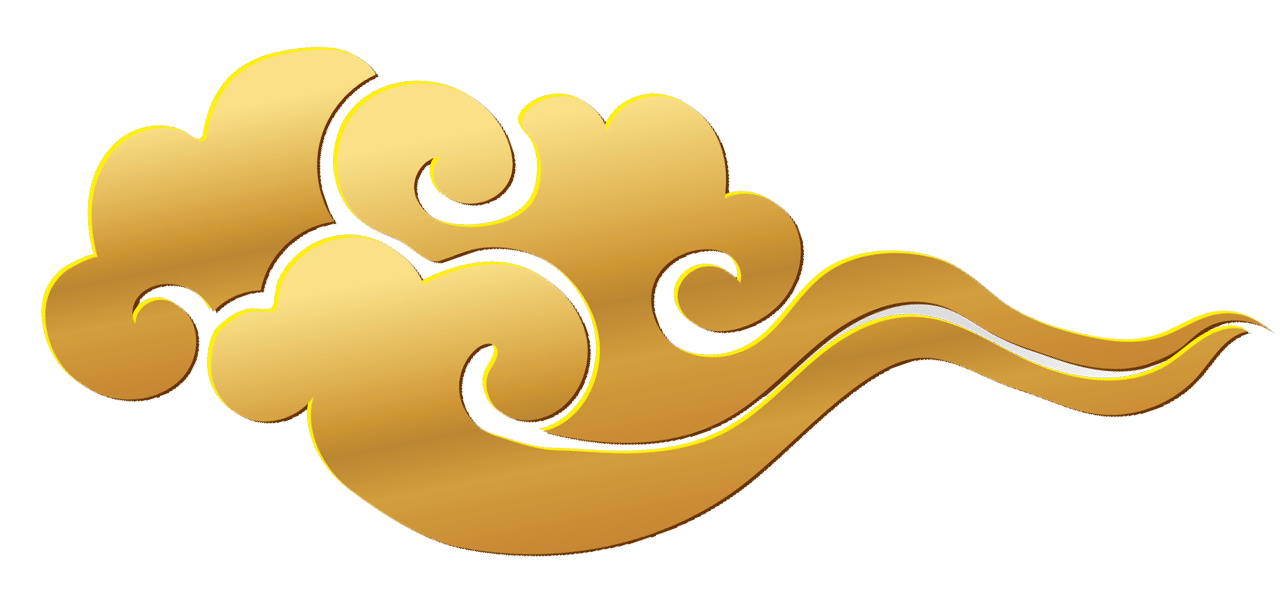 此处输入标题
此处输入标题
此处输入标题
单击此处输入你的正文，单击此处输入你的正文，尽量言简意赅的阐述观点。
单击此处输入你的正文，单击此处输入你的正文，尽量言简意赅的阐述观点。
单击此处输入你的正文，单击此处输入你的正文，尽量言简意赅的阐述观点。
单击此处输入你的正文，单击此处输入你的正文，尽量言简意赅的阐述观点。
单击此处输入你的正文，单击此处输入你的正文，尽量言简意赅的阐述观点。
单击此处输入你的正文，单击此处输入你的正文，尽量言简意赅的阐述观点。
单击此处输入你的正文，单击此处输入你的正文，尽量言简意赅的阐述观点。
单击此处输入你的正文，单击此处输入你的正文，尽量言简意赅的阐述观点。
单击此处输入你的正文，单击此处输入你的正文，尽量言简意赅的阐述观点。
此处输入标题
Part.4
此处输入章节标题
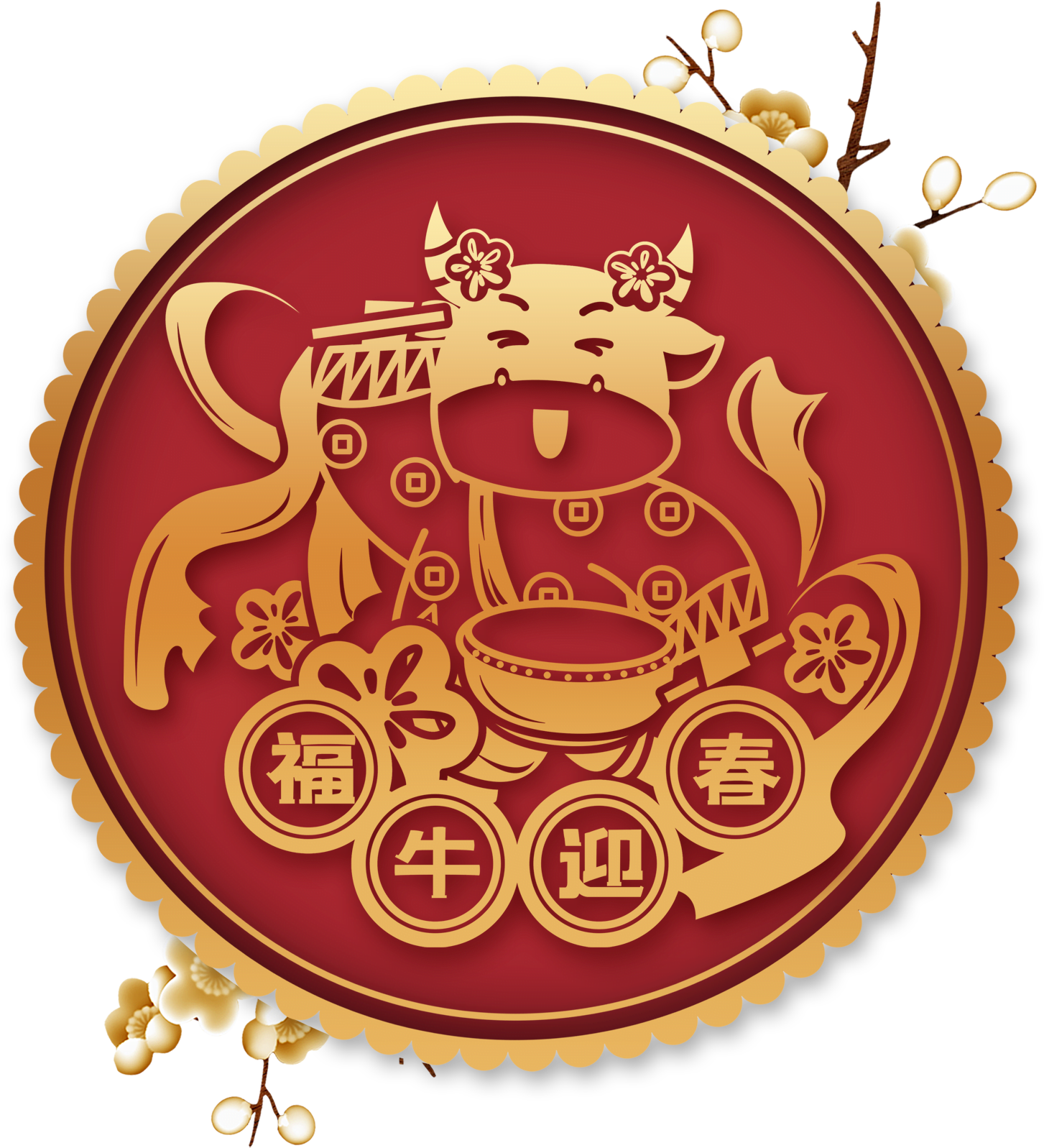 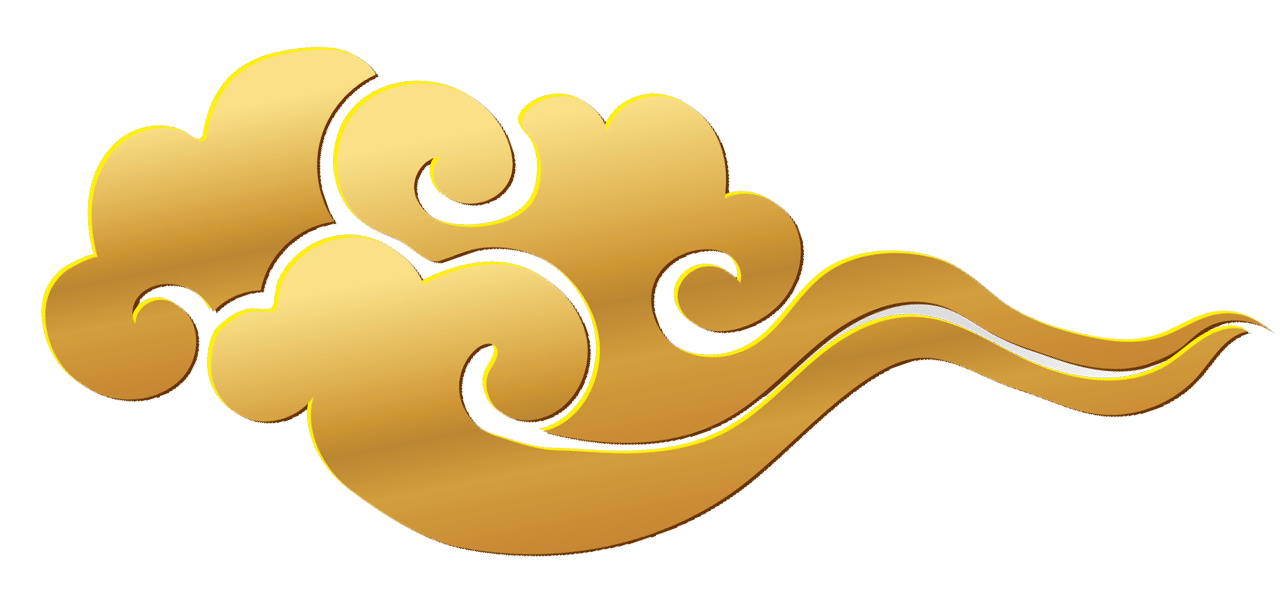 此处输入标题
此处输入标题
单击此处输入你的正文，单击此处输入你的正文，尽量言简意赅的阐述观点。
单击此处输入你的正文，单击此处输入你的正文，尽量言简意赅的阐述观点。
单击此处输入你的正文，单击此处输入你的正文，尽量言简意赅的阐述观点。
单击此处输入你的正文，单击此处输入你的正文，尽量言简意赅的阐述观点。
单击此处输入你的正文，单击此处输入你的正文，尽量言简意赅的阐述观点。
单击此处输入你的正文，单击此处输入你的正文，尽量言简意赅的阐述观点。
此处输入标题
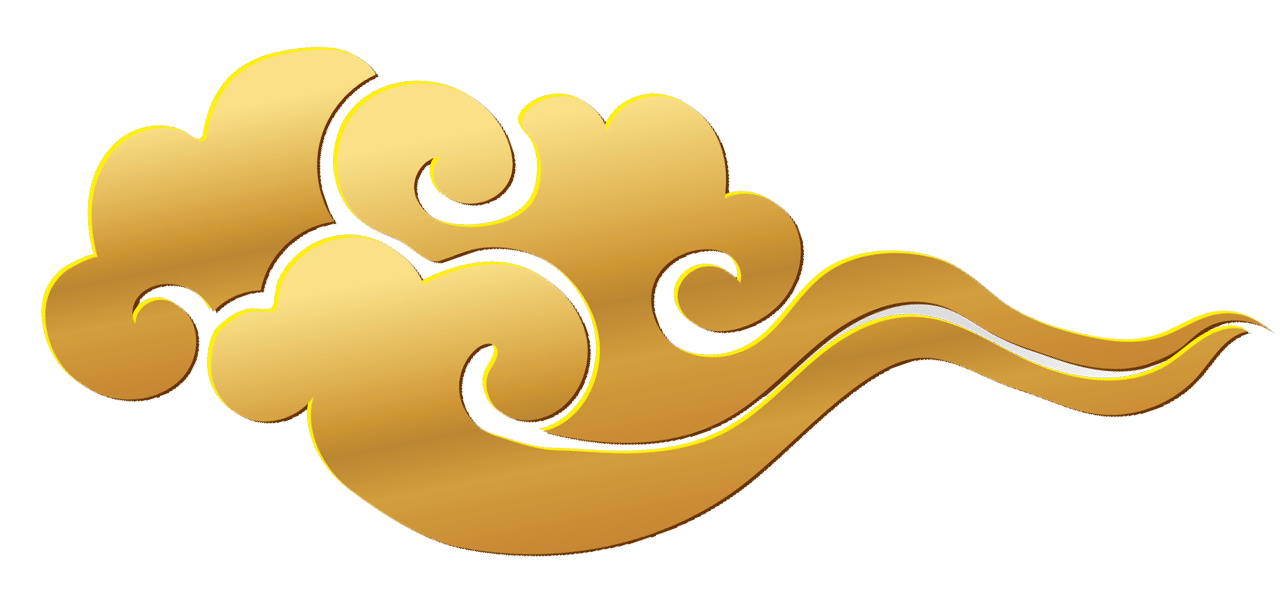 此处输入标题
此处输入标题
此处输入标题
此处输入标题
单击此处输入你的正文，单击此处输入你的正文，尽量言简意赅的阐述观点。
单击此处输入你的正文，单击此处输入你的正文，尽量言简意赅的阐述观点。
单击此处输入你的正文，单击此处输入你的正文，尽量言简意赅的阐述观点。
单击此处输入你的正文，单击此处输入你的正文，尽量言简意赅的阐述观点。
此处输入标题
01
02
03
04
此处输入标题
此处输入标题
此处输入标题
单击此处输入你的正文，单击此处输入你的正文，尽量言简意赅的阐述观点。
单击此处输入你的正文，单击此处输入你的正文，尽量言简意赅的阐述观点。
单击此处输入你的正文，单击此处输入你的正文，尽量言简意赅的阐述观点。
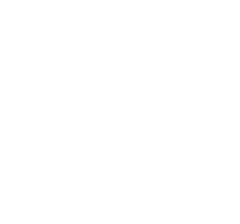 此处输入标题
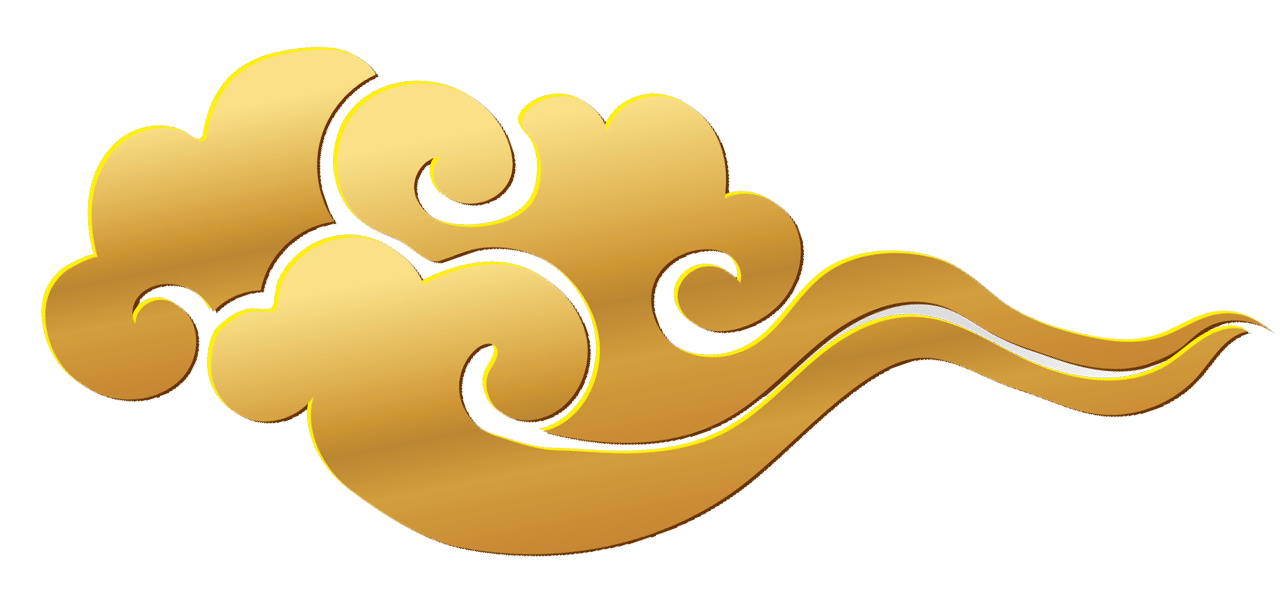 关键词
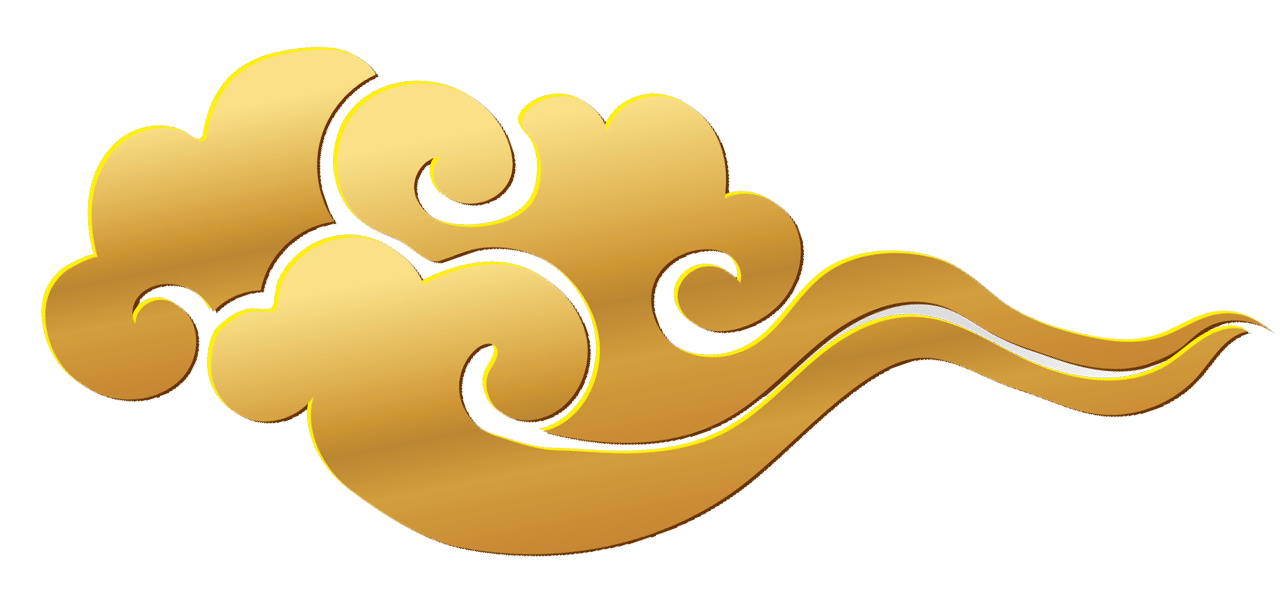 关键词
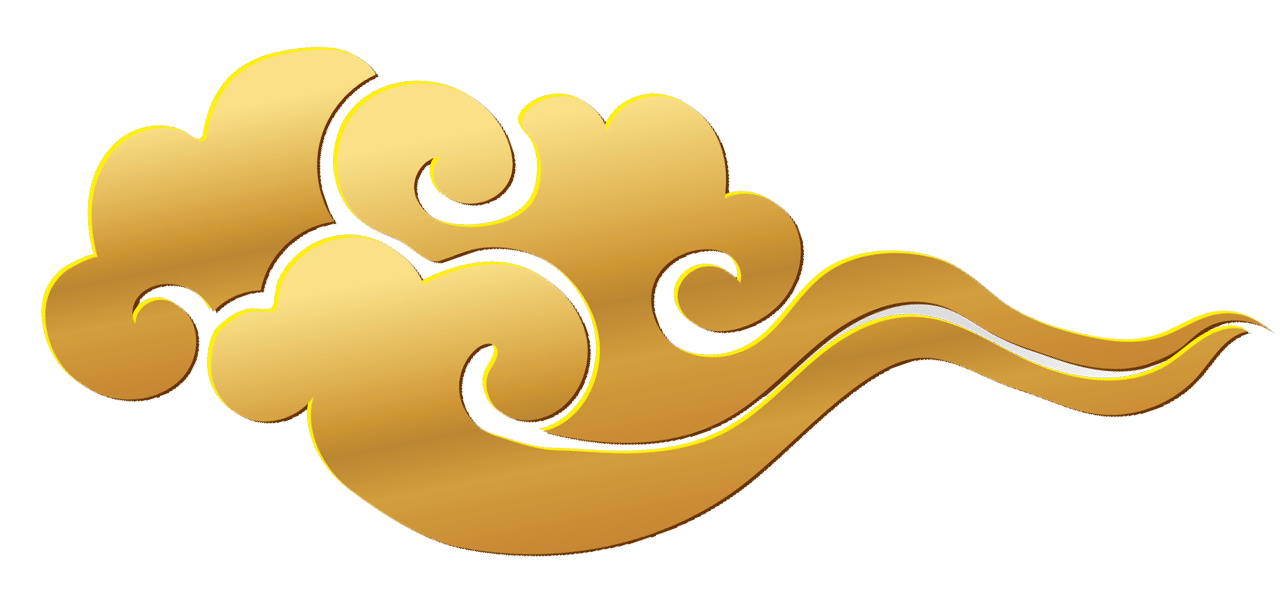 关键词
此处输入标题
此处输入标题
此处输入标题
此处输入标题
此处输入标题
此处输入标题
单击此处输入你的正文，单击此处输入你的正文，尽量言简意赅的阐述观点。
单击此处输入你的正文，单击此处输入你的正文，尽量言简意赅的阐述观点。
单击此处输入你的正文，单击此处输入你的正文，尽量言简意赅的阐述观点。
单击此处输入你的正文，单击此处输入你的正文，尽量言简意赅的阐述观点。
单击此处输入你的正文，单击此处输入你的正文，尽量言简意赅的阐述观点。
单击此处输入你的正文，单击此处输入你的正文，尽量言简意赅的阐述观点。
此处输入标题
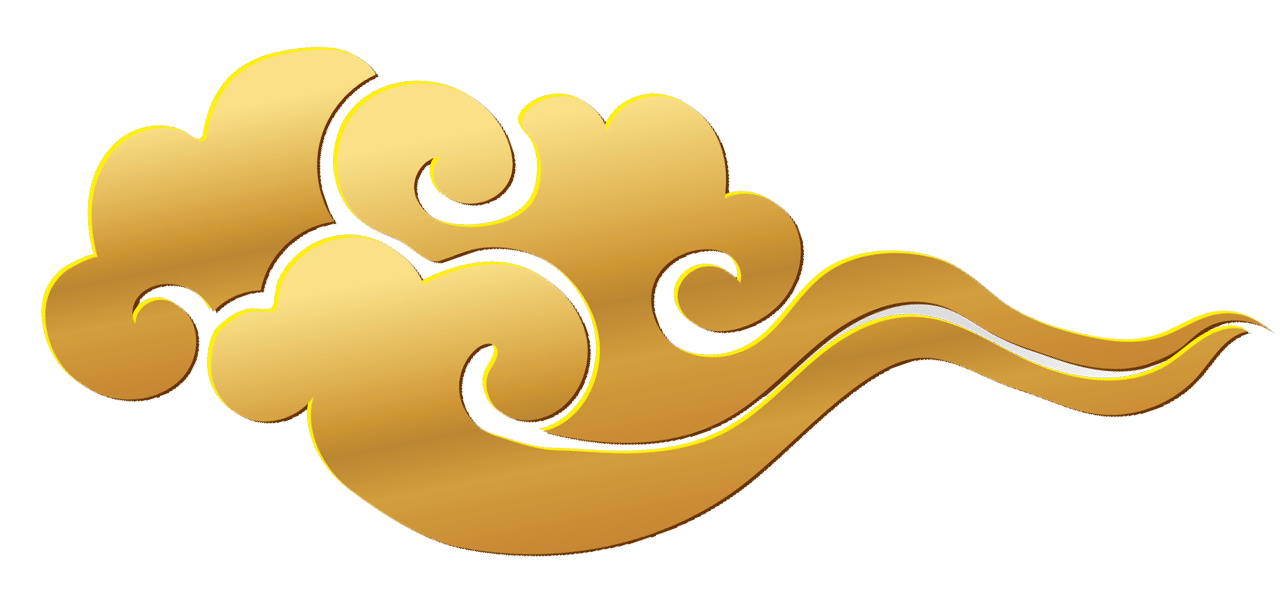 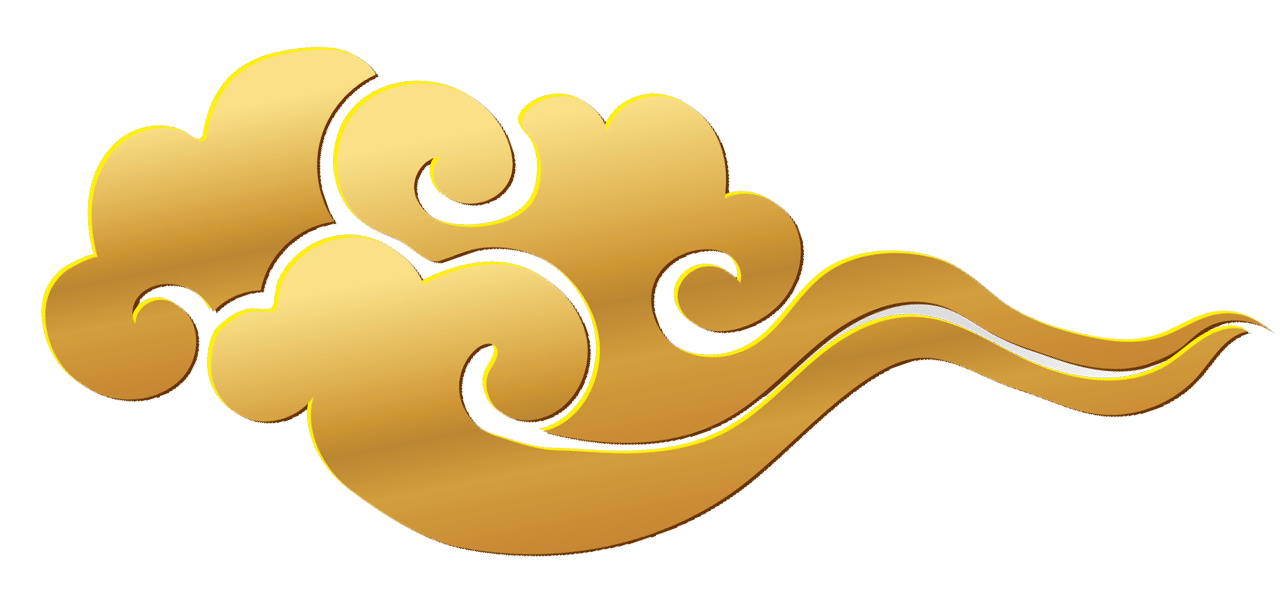 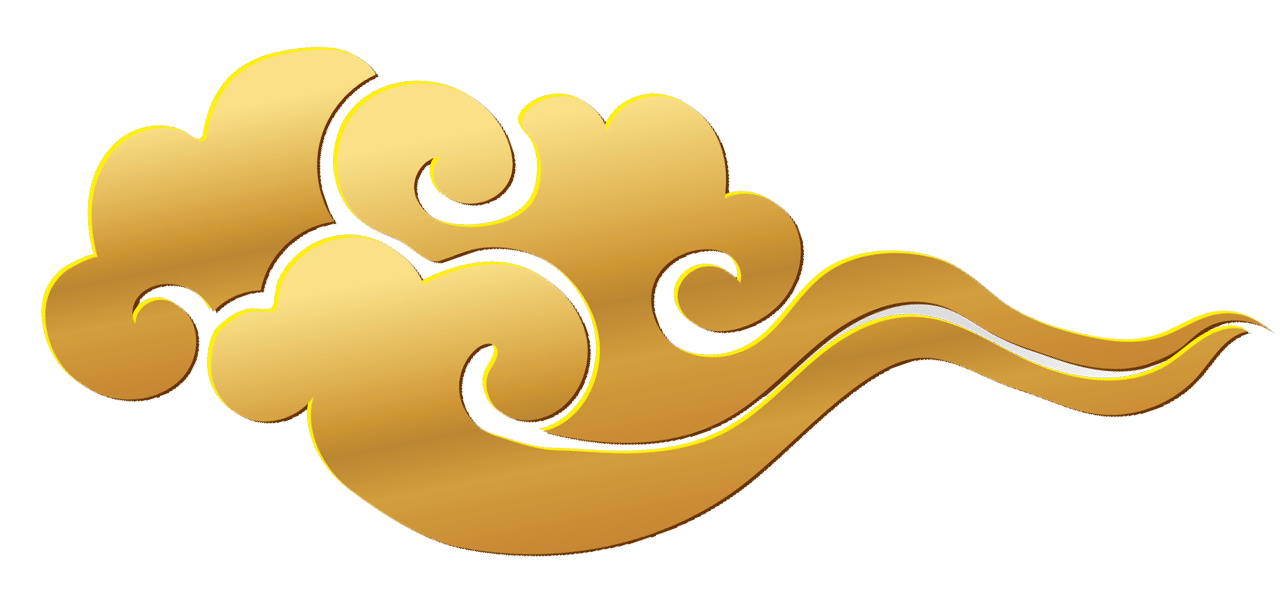 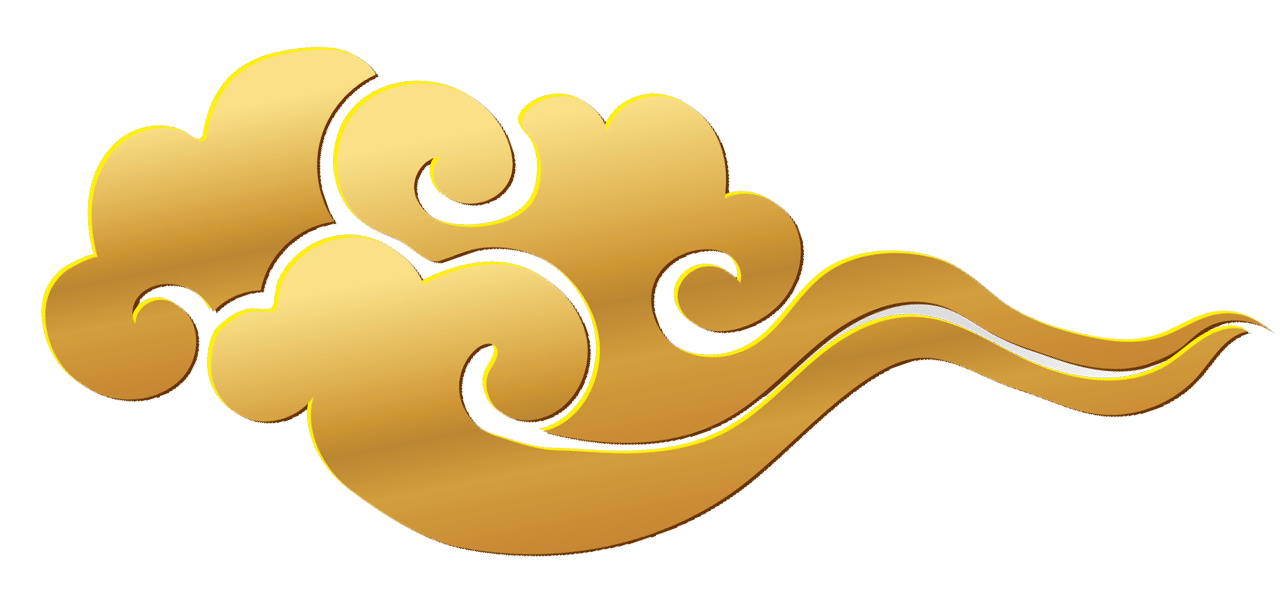 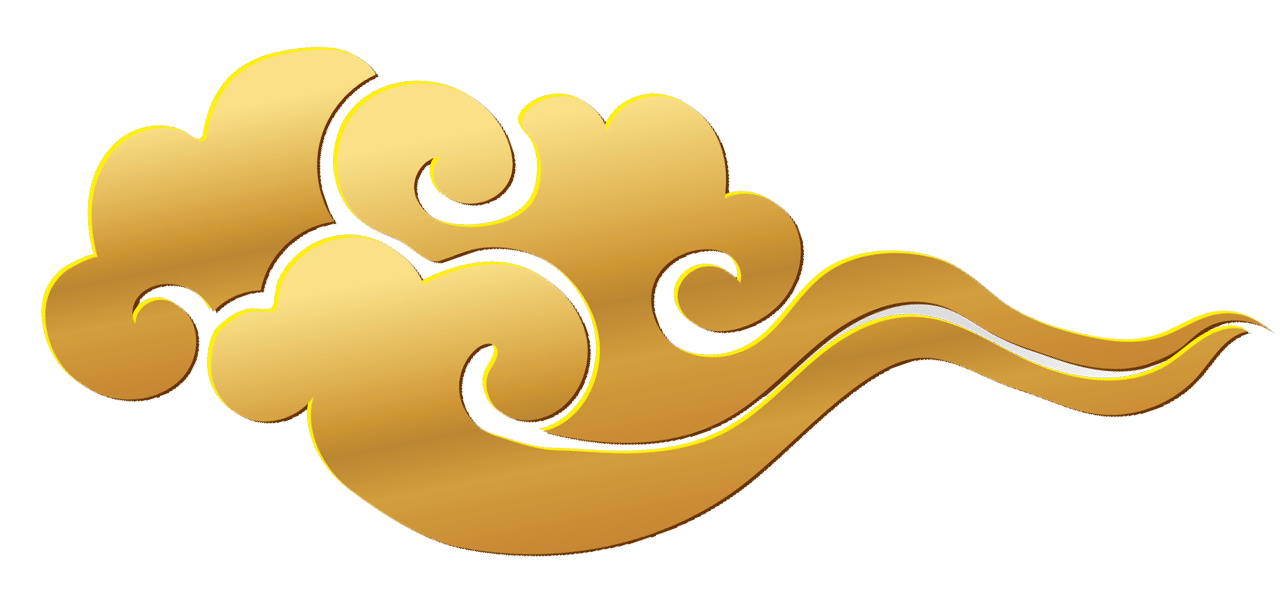 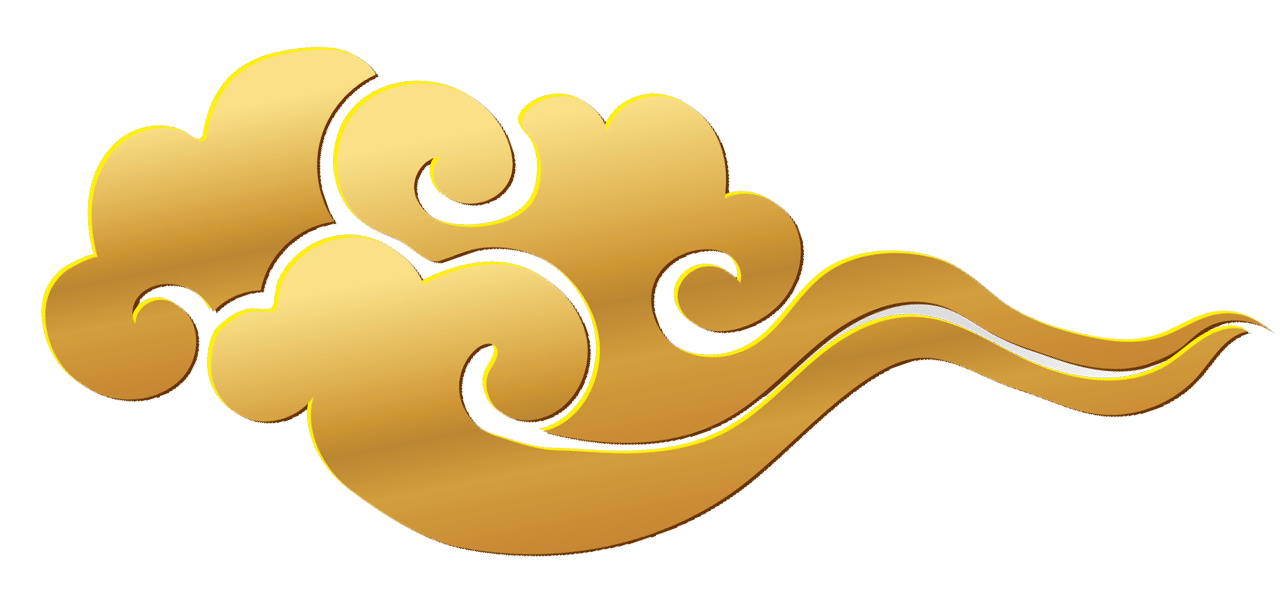 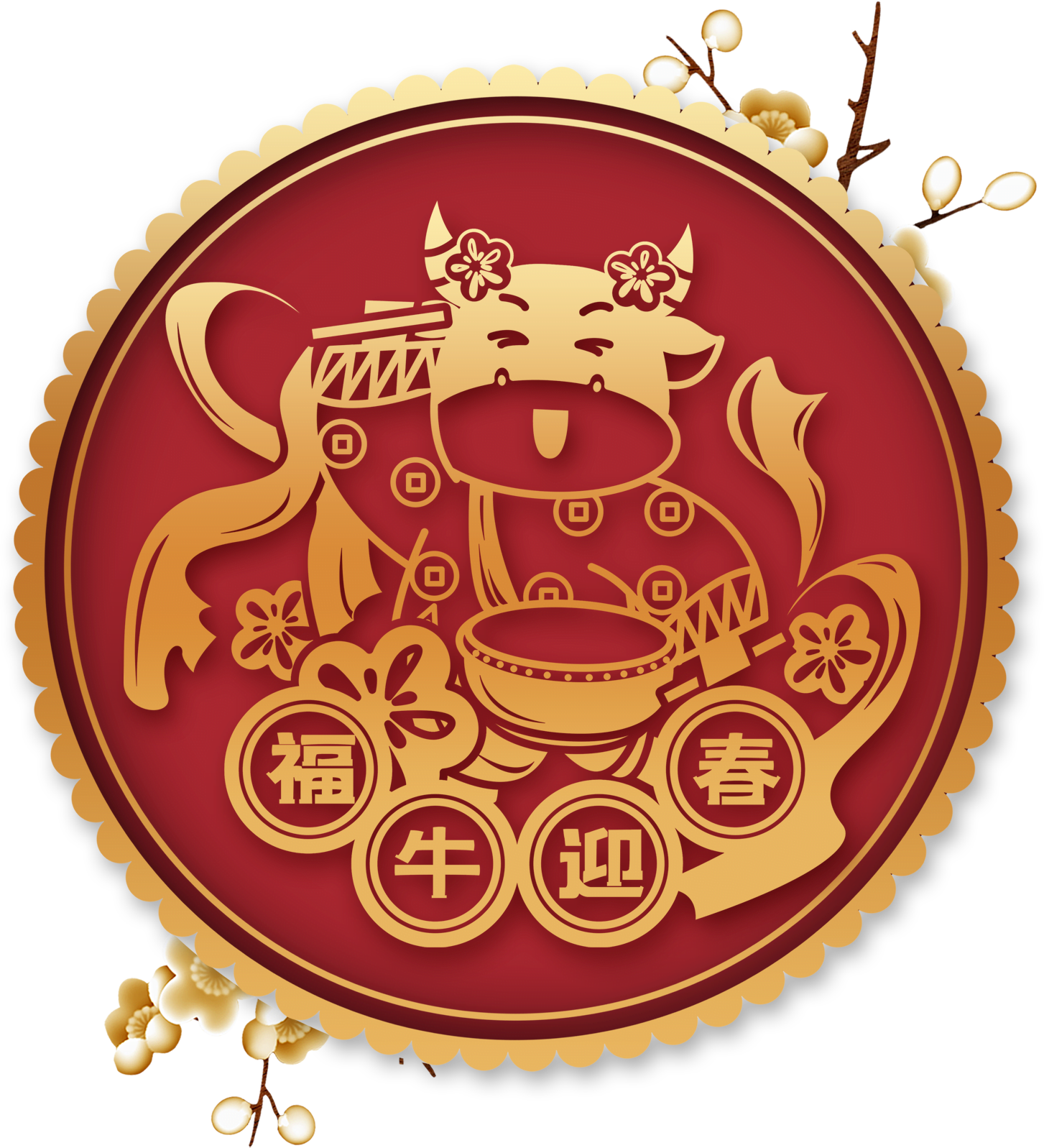 新年快乐